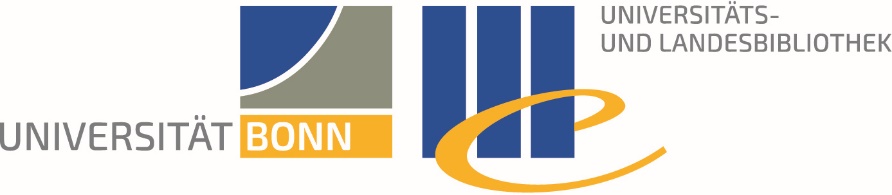 Literatur- und Datenrecherche Geographiein bonnus
Inhalt
Suchportal bonnus 
Bestände der Bibliotheken der Universität Bonn
Online-Zugang zu eMedien
Informationen und Angebote der GIUB-Bibliothek und ULB
SoSe 2025
2
Literatur- und Datenrecherche Geographie in bonnus                             B4 Aufbauseminar Humangeographie (Klumparendt)  am 7. April 2025
Suchportal bonnus
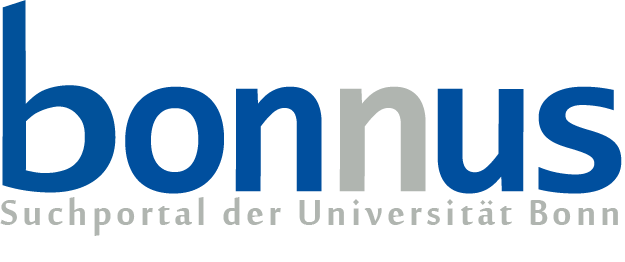 Suche umfasst den gesamten Bestand (gedruckt und/oder elektronisch) der ULB (Haupt- und Abteilungsbibliothek MNL), aller Fach- und Institutsbibliotheken sowie Aufsätze, die lizenziert sind und Aufsätze, die im Open Access zugänglich sind. bonnus liefert auch weiterführende Literaturhinweise, wie z.B. Volltexte aus Datenbanken und anderen externen Quellen. 
Suche bei Bedarf gezielt voreinstellen und Suchbegriffe suchen
in bestimmten Suchfeldern
als Anfangsbegriffe aus dem Titel
in einer angegebenen Reihenfolge
Suche bei Bedarf erweitern durch die Option "Suche im Volltext". Suchbegriffe werden nun auch in den Online-Volltexten gesucht. Sie erhalten Treffer, die Sie ggf. per Fernleihe bestellen können.
Gemeinsame Suche über eine große Titelmenge aus unterschiedlichen Quellen, Suche über verschiedene Dokument- und Medientypen (Bücher, Zeitschriften, Aufsätze, …)
SoSe 2025
3
Literatur- und Datenrecherche Geographie in bonnus                             B4 Aufbauseminar Humangeographie (Klumparendt)  am 7. April 2025
Suchportal bonnus
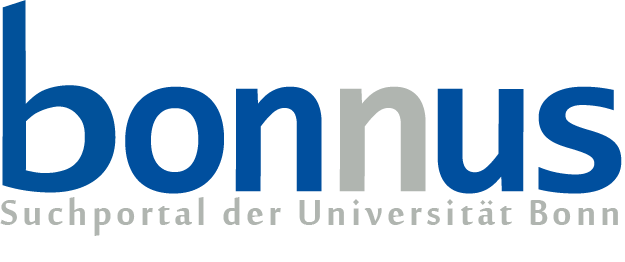 -> gedruckte Medien / Printbestand: Verfügbarkeit vor Ort, Standorte (Bibliothek), Standort-Exemplare mit Signatur und Status-Anzeige verfügbar ggf. vormerken -> Ausleihe, Nutzung vor Ort, evtl. Bestellung, benötigt wird der Bibliotheksausweis (ULB) bzw. (digitaler) Studierendenausweis (Institutsbibliothek)
ULB: Ausleihbestand, Lehrbuchsammlung, Präsenzbestand; Standort Hauptbibliothek und Abteilungsbibliothek MNL
Bibliothek des GIUB:  Präsenzbestand, Kurzausleihe
-> elektronische Medien: Verfügbarkeit online (Volltext online verfügbar), Online-Zugang frei oder eingeschränkt (Zugangs- und Nutzungskonditionen), kein Online-Zugriff, verfügbare Services prüfen
Literatur z.B. Lexikon der Geographie, A Dictionary of Geography, Gebhardt: Geographie, The Dictionary of Physical Geography, Goudie: Physische Geographie, Strahler: Physische Geographie, Dikau: Geomorphologie, International Encyclopedia of Human Geography, Dictionary of Human Geography, Knox: Humangeographie, Schenk: Allgemeine Anthropogeographie, Heineberg: Einführung in die Anthropogeographie/Humangeographie
SoSe 2025
4
Literatur- und Datenrecherche Geographie in bonnus                             B4 Aufbauseminar Humangeographie (Klumparendt)  am 7. April 2025
Zugang zu e-Medien an der Universität Bonn
Einzelne Volltexte oder komplette eZeitschriften, eBooks und Datenbanken können frei im Internet (Open Access) zugänglich sein oder müssen lizenziert werden
Lizenzierte eMedien stehen i.d.R. campusweit zur Verfügung, insbesondere an den Service-PCs der ULB und den Institutsbibliotheken (Authentifizierung über die IP-Adresse)
SoSe 2025
5
Literatur- und Datenrecherche Geographie in bonnus                             B4 Aufbauseminar Humangeographie (Klumparendt)  am 7. April 2025
Zugang zu e-Medien an der Universität Bonn
Angehörige der Universität Bonn (Uni-ID) haben auch die Möglichkeit über WLAN mit dem eigenen Endgerät oder von außerhalb der Hochschule auf das lizenzierte Angebot zuzugreifen. 
VPN-Client für bonnet oder Heimarbeitsplatz
Eduroam (WLAN-Zugang auf dem Campus)  	
Shibboleth (bei Datenbanken, falls möglich)

Der VPN-Client kann über die Webseite des HRZ heruntergeladen werden.
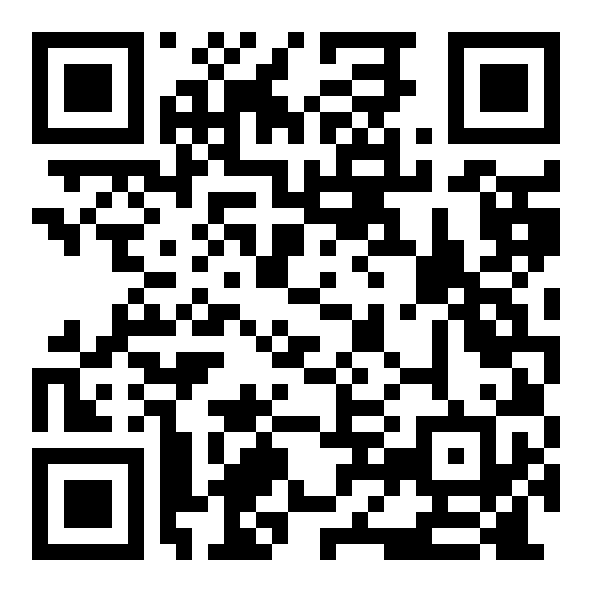 SoSe 2025
6
Literatur- und Datenrecherche Geographie in bonnus                             B4 Aufbauseminar Humangeographie (Klumparendt)  am 7. April 2025
Ulb bonn
www.ulb.uni-bonn.de
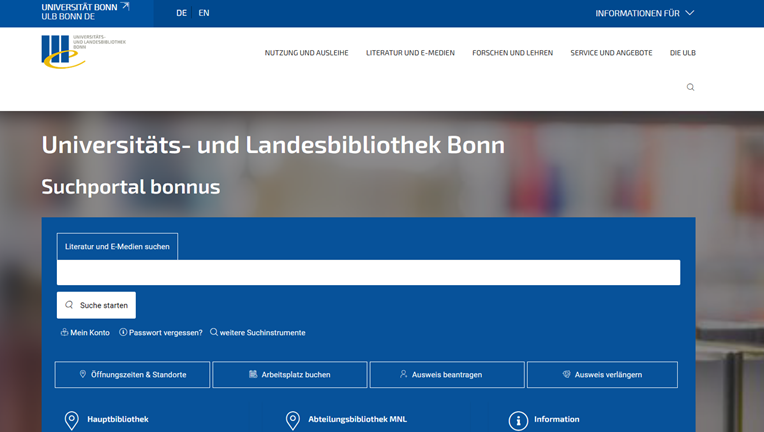 SoSe 2025
7
Literatur- und Datenrecherche Geographie in bonnus                             B4 Aufbauseminar Humangeographie (Klumparendt)  am 7. April 2025
Suchportal bonnus
Suchschlitz  -  ULB Homepage (Start / Beginn der Suche)
Einfache Suche
Erweiterte Suche

Mit Hilfe von Booleschen Operatoren kann man 
mehrere Suchbegriffe oder auch Suchfelder 
in einer Suchanfrage miteinander kombinieren. 
Die Suche kann damit eingeengt oder erweitert werden.
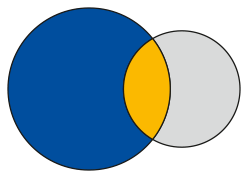 Und-Verknüpfung wort1 AND wort2

Nicht-Verknüpfung wort1 NOT wort2

Oder-Verknüpfungwort1 OR wort2
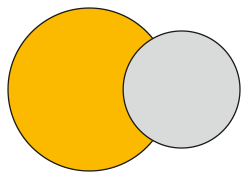 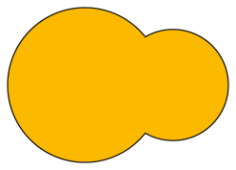 SoSe 2025
8
Literatur- und Datenrecherche Geographie in bonnus                             B4 Aufbauseminar Humangeographie (Klumparendt)  am 7. April 2025
Methoden der Literatur- und Datenrecherche
Suche nach einem bestimmten Buch, Nachschlagewerk, Zeitschriftenaufsatz, Zeitschrift
Formale Katalogsuche (Autor, Herausgeber, Titel des Werkes)
Treffer oder kein Treffer in bonnus

Suche zu einem Thema 
Thematische Literatursuche (mittels Stichwörter, Schlagwörter, Klassifikation, …)
Wenig oder viele Treffer oder auch kein Treffer in bonnus
SoSe 2025
9
Literatur- und Datenrecherche Geographie in bonnus                             B4 Aufbauseminar Humangeographie (Klumparendt)  am 7. April 2025
Bonnus – suche nach einem bestimmtes Nachschlagewerk
Beispiel: Lexikon der Geographie
Wo starten Sie die Suche?
Wie ist Ihre Vorgehensweise?
War Ihre Suche erfolgreich?
SoSe 2025
10
Literatur- und Datenrecherche Geographie in bonnus                             B4 Aufbauseminar Humangeographie (Klumparendt)  am 7. April 2025
Bonnus – suche nach einem bestimmtes Nachschlagewerk
1. Beispiel: Lexikon der Geographie
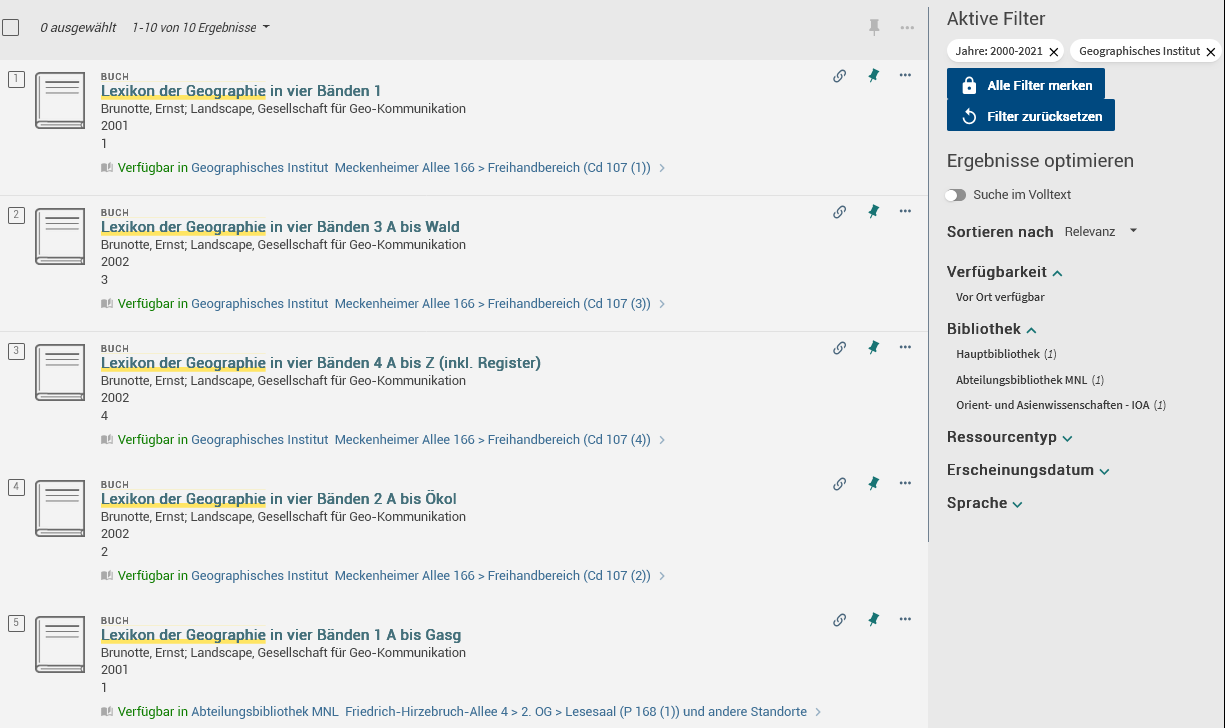 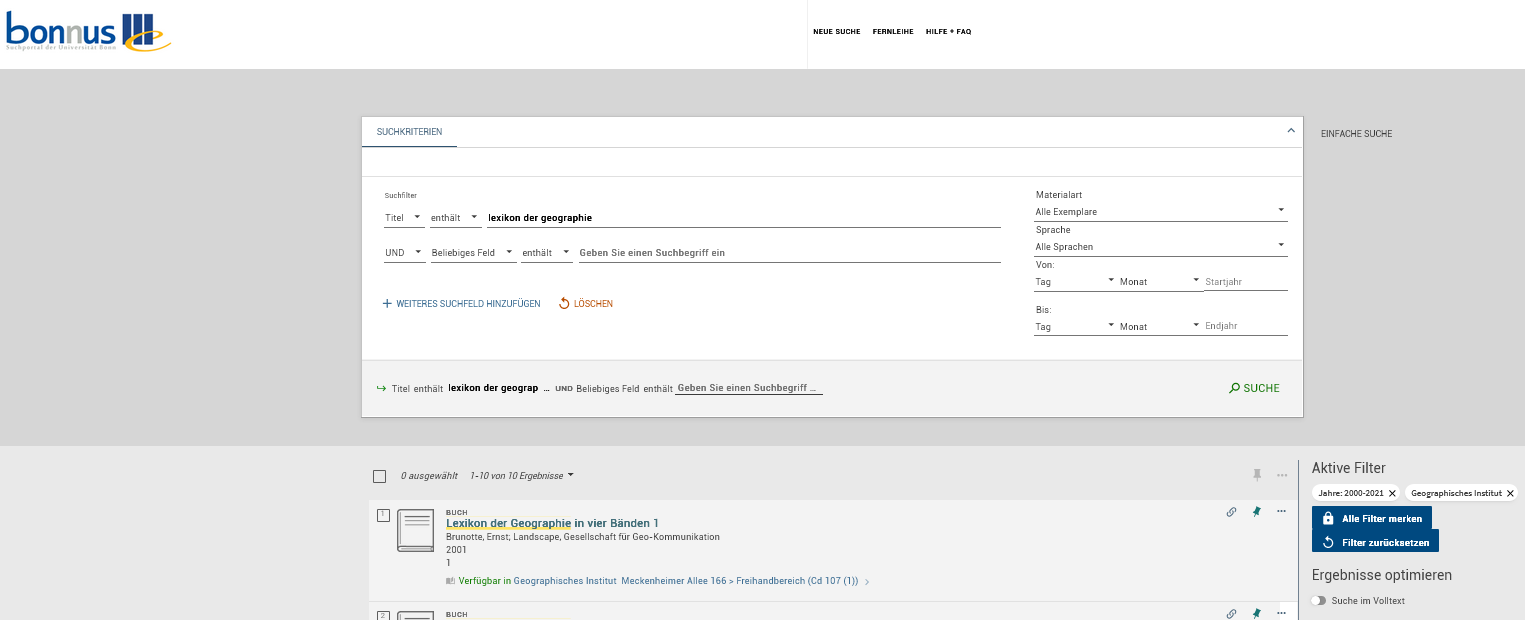 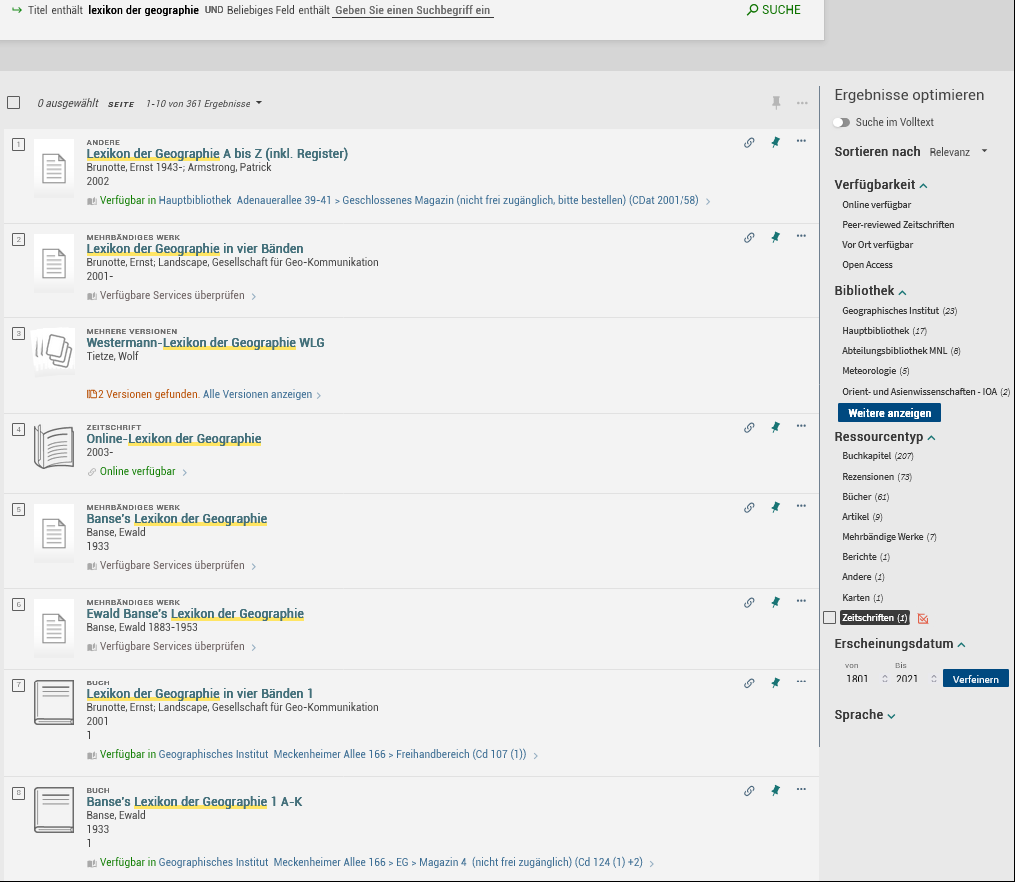 BEACHTEN: 
Sortierung – Voreinstellung,
Filter – Reihenfolge
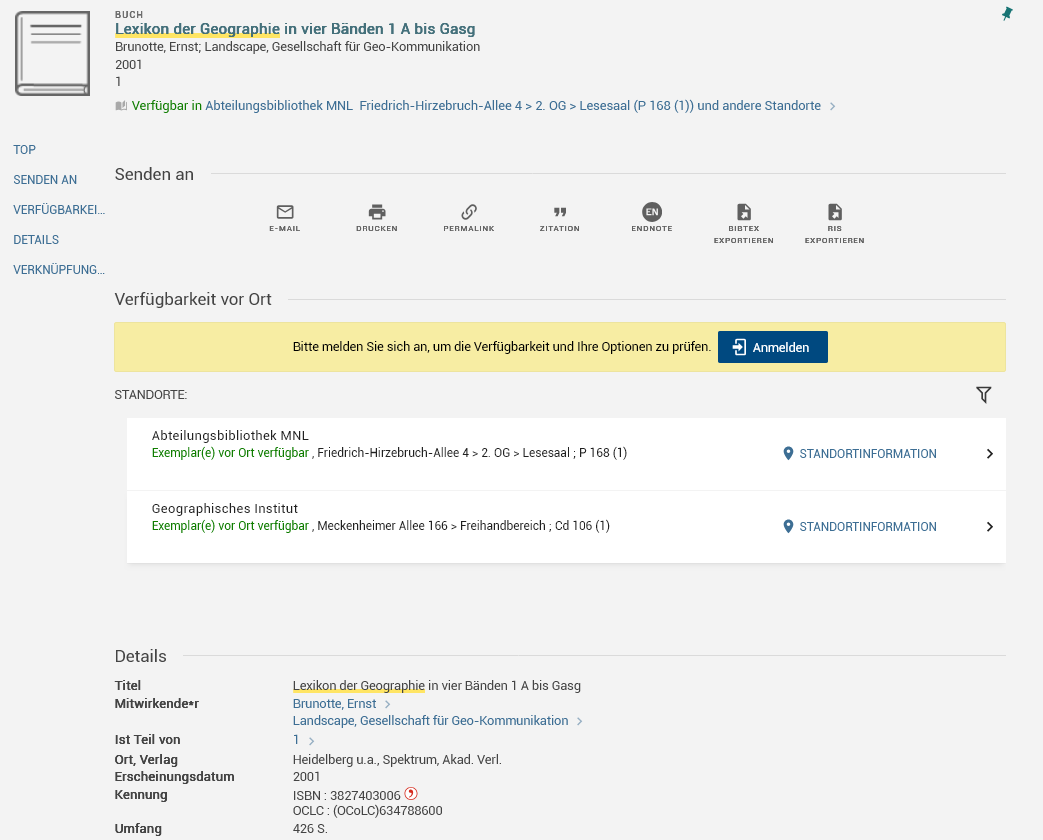 SoSe 2025
11
Literatur- und Datenrecherche Geographie in bonnus                             B4 Aufbauseminar Humangeographie (Klumparendt)  am 7. April 2025
Bonnus – suche nach einem bestimmtes Nachschlagewerk
1. Beispiel: Lexikon der Geographie
Online im Internet
Zugang über „Spektrum.de / Online-Lexika"
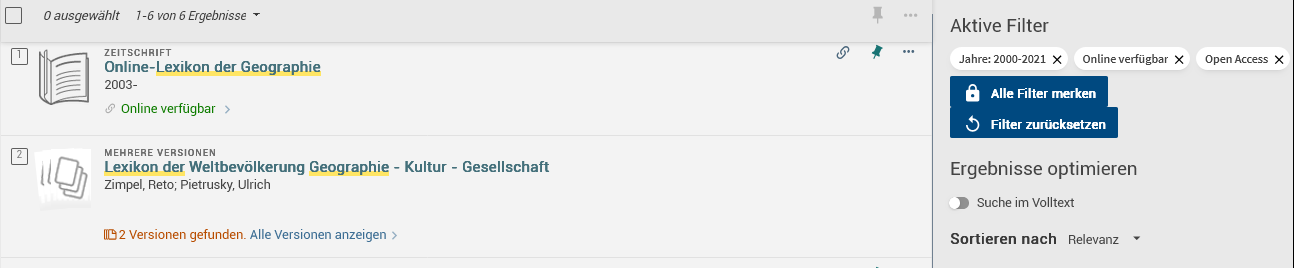 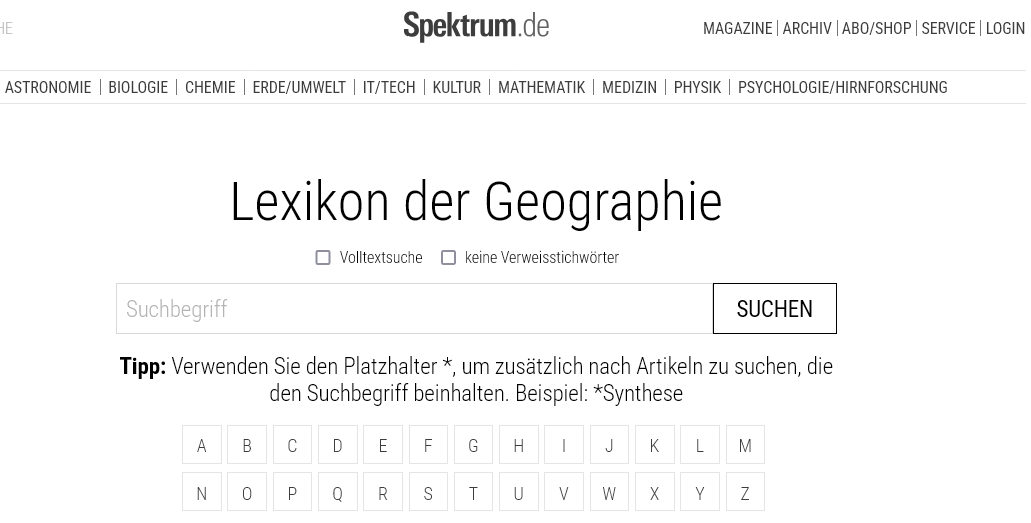 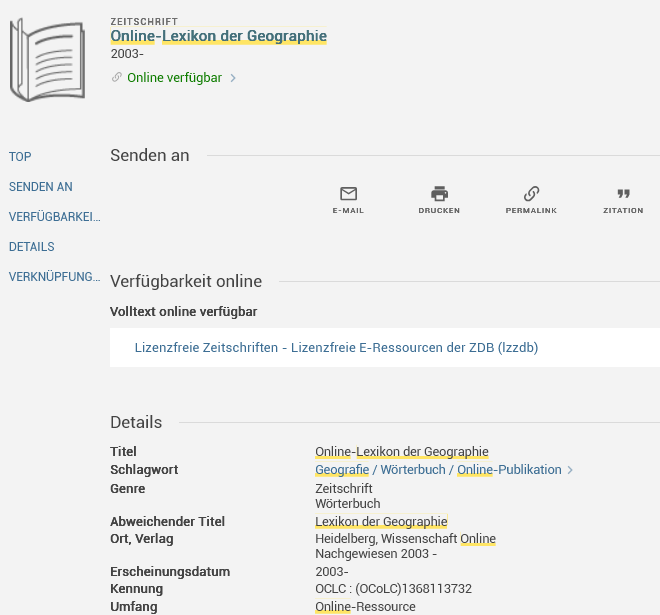 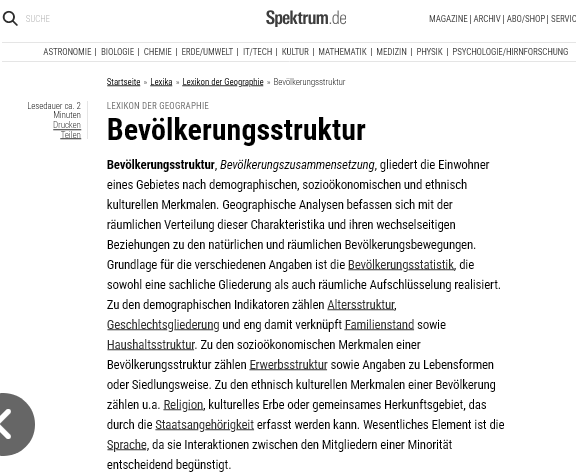 lizenzfrei
SoSe 2025
12
Literatur- und Datenrecherche Geographie in bonnus                             B4 Aufbauseminar Humangeographie (Klumparendt)  am 7. April 2025
Bonnus – Suche nach einem bestimmten Nachschlagewerk
2. Beispiel: International Encyclopedia of Human Geography
Wo starten Sie die Suche?
Wie ist Ihre Vorgehensweise?
War Ihre Suche erfolgreich?
SoSe 2025
13
Literatur- und Datenrecherche Geographie in bonnus                             B4 Aufbauseminar Humangeographie (Klumparendt)  am 7. April 2025
Bonnus – Suche nach einem bestimmten Nachschlagewerk
2. Beispiel: International Encyclopedia of Human Geography
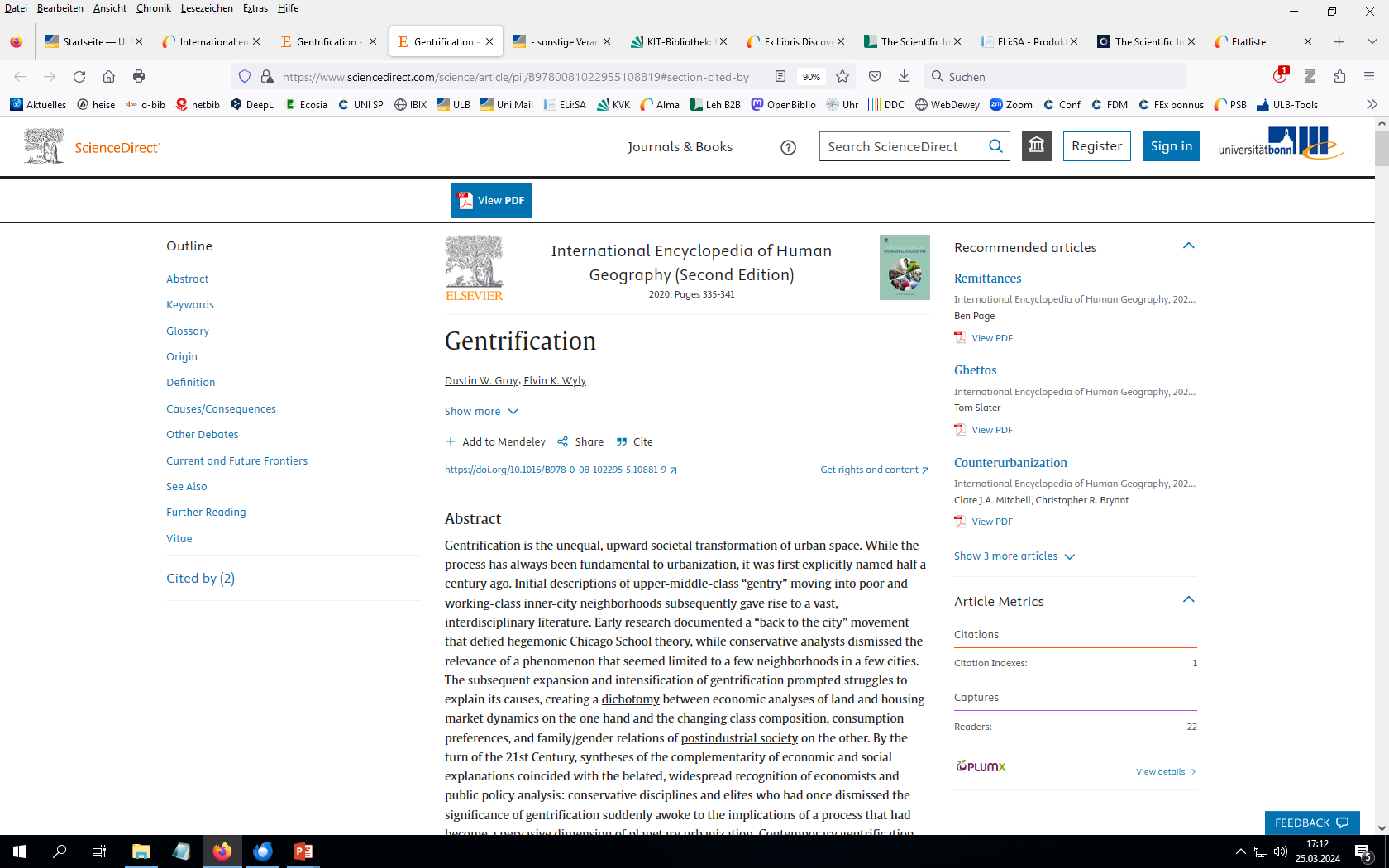 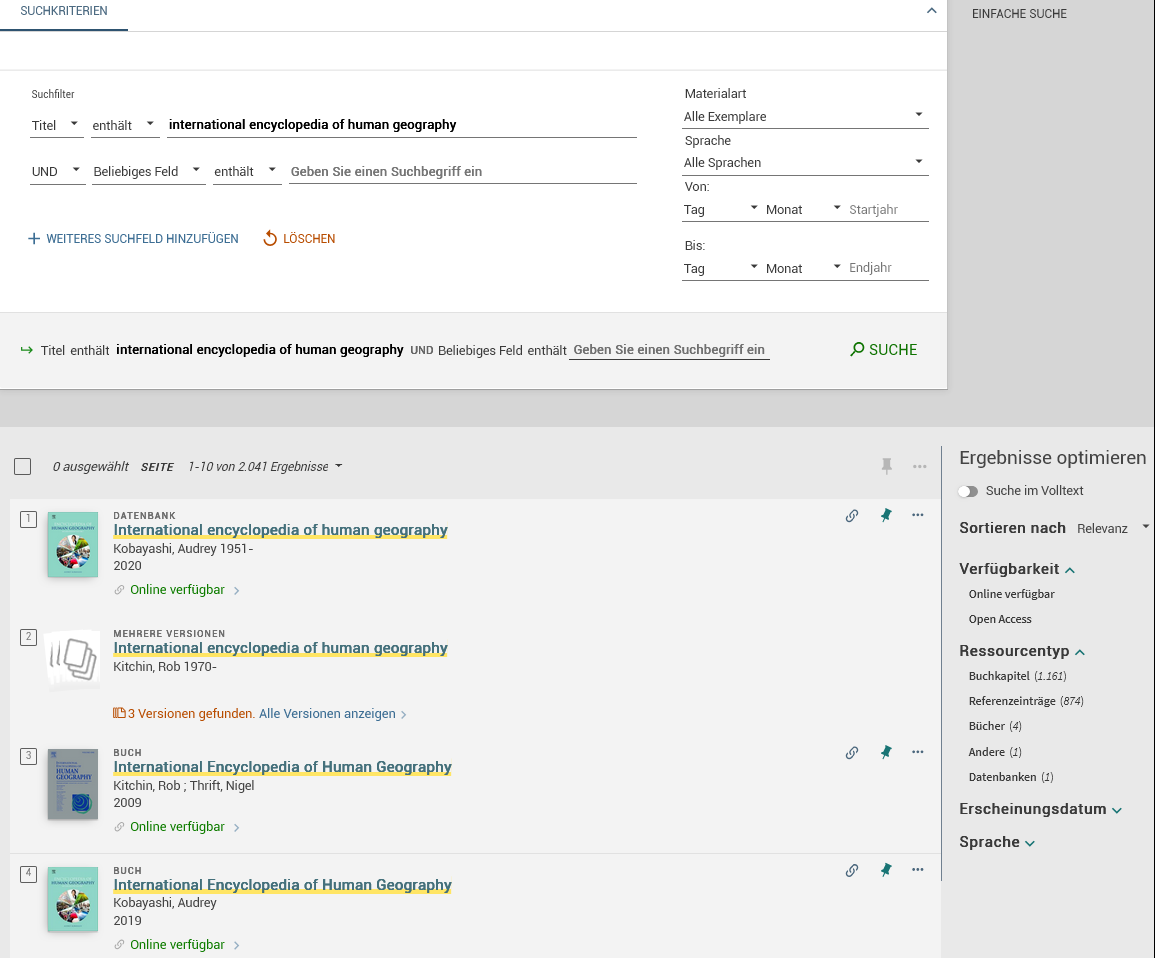 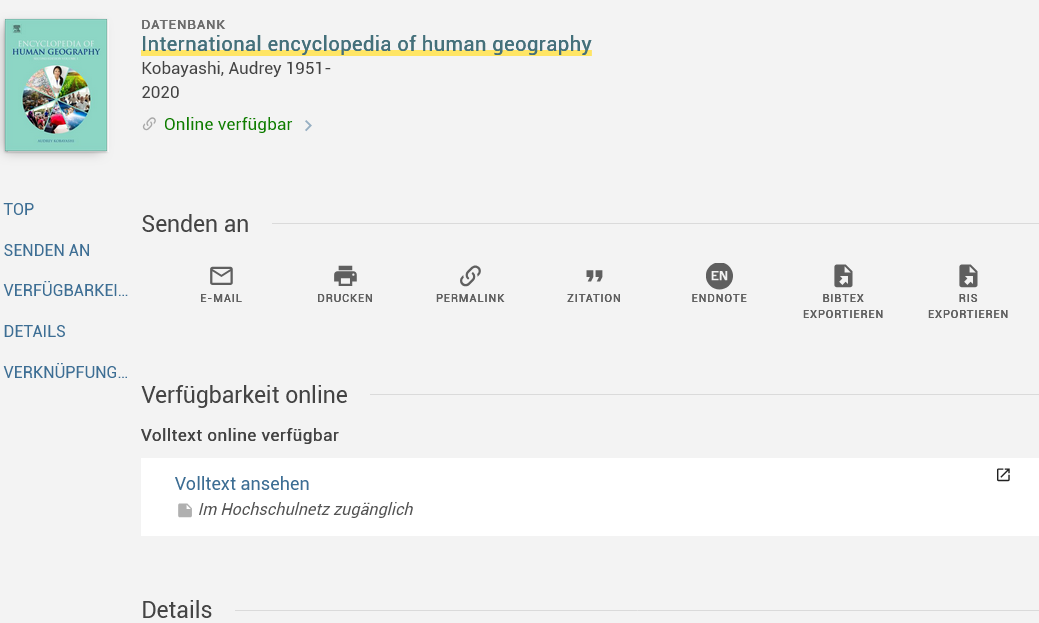 Online-Zugang im Universitätsnetz
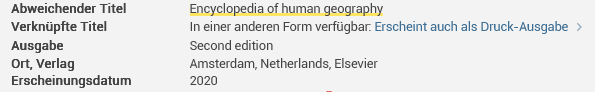 SoSe 2025
14
Literatur- und Datenrecherche Geographie in bonnus                             B4 Aufbauseminar Humangeographie (Klumparendt)  am 7. April 2025
Bonnus – suche nach einem bestimmten Lehrbuch
Beispiel: Heineberg: Einführung in die Anthropogeographie/Humangeographie
Wo starten Sie die Suche?
Wie ist Ihre Vorgehensweise?
War Ihre Suche erfolgreich?
SoSe 2025
15
Literatur- und Datenrecherche Geographie in bonnus                             B4 Aufbauseminar Humangeographie (Klumparendt)  am 7. April 2025
Bonnus – suche nach einem bestimmten Lehrbuch
1. Beispiel: Heineberg: Einführung in die Anthropogeographie/Humangeographie
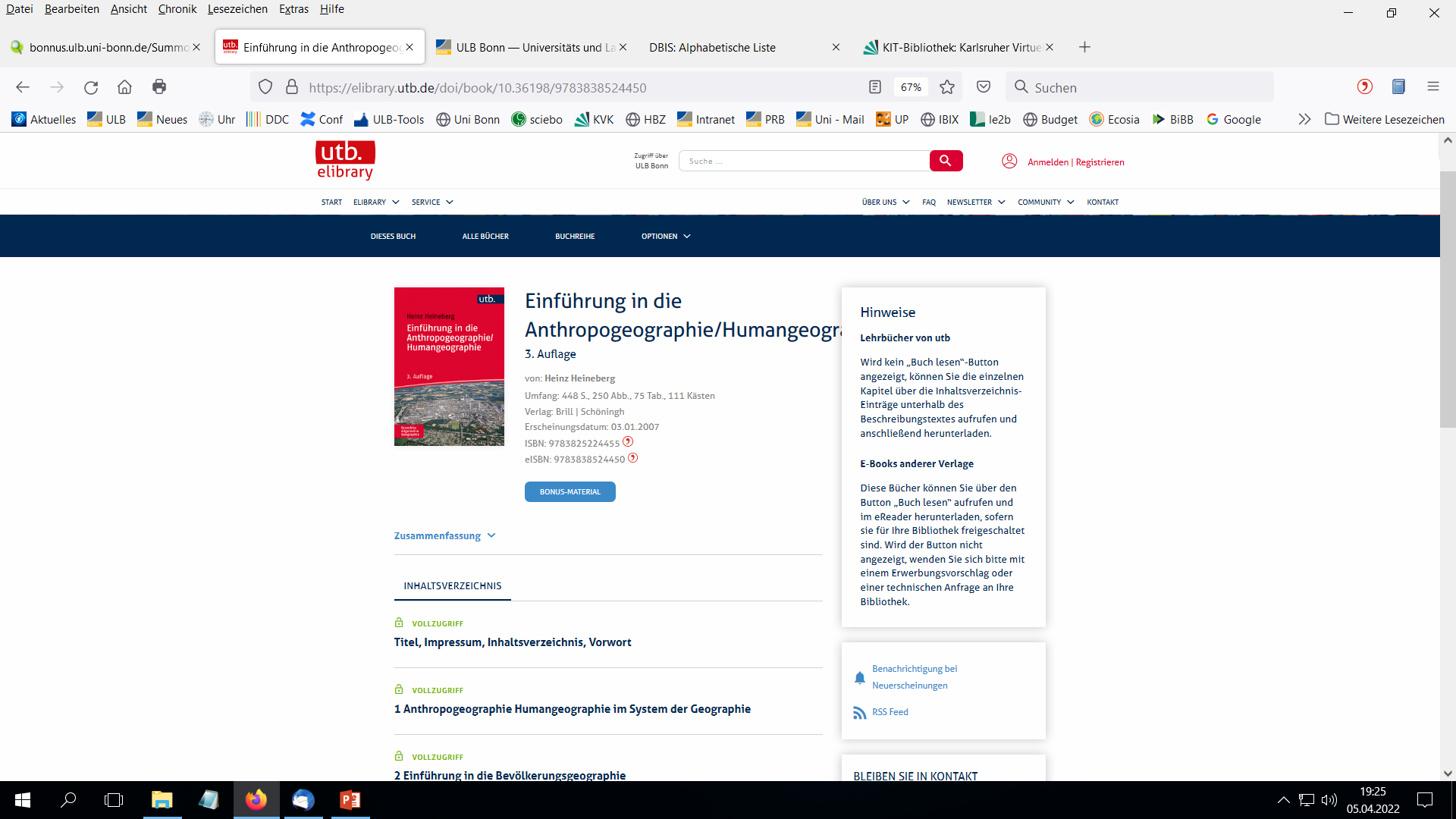 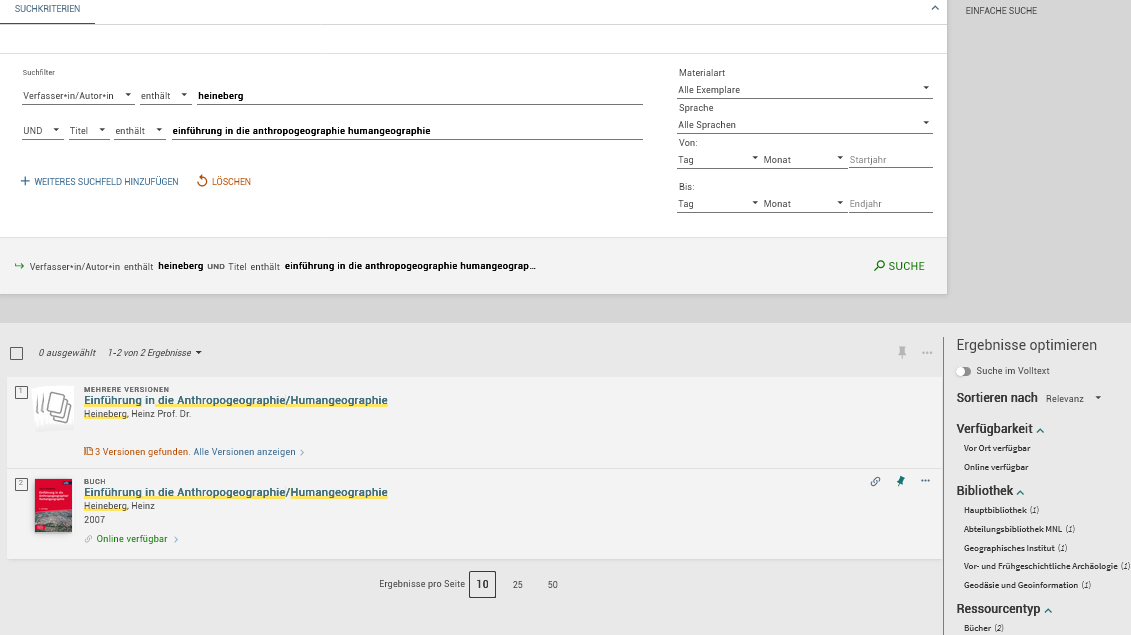 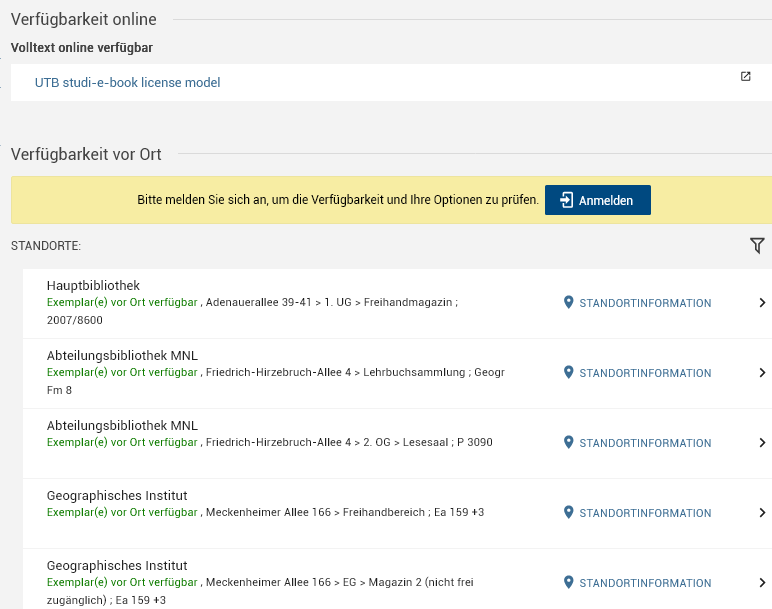 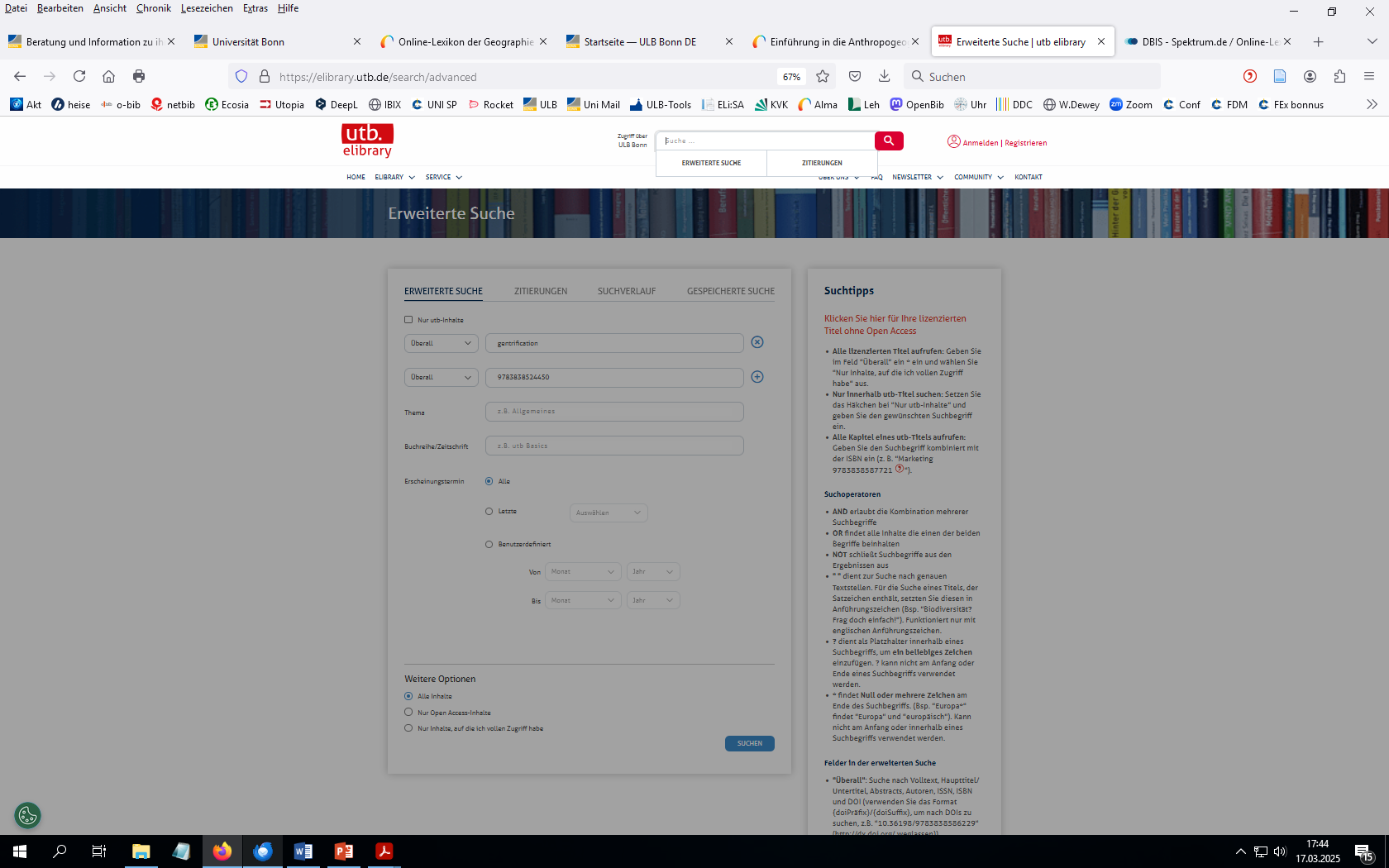 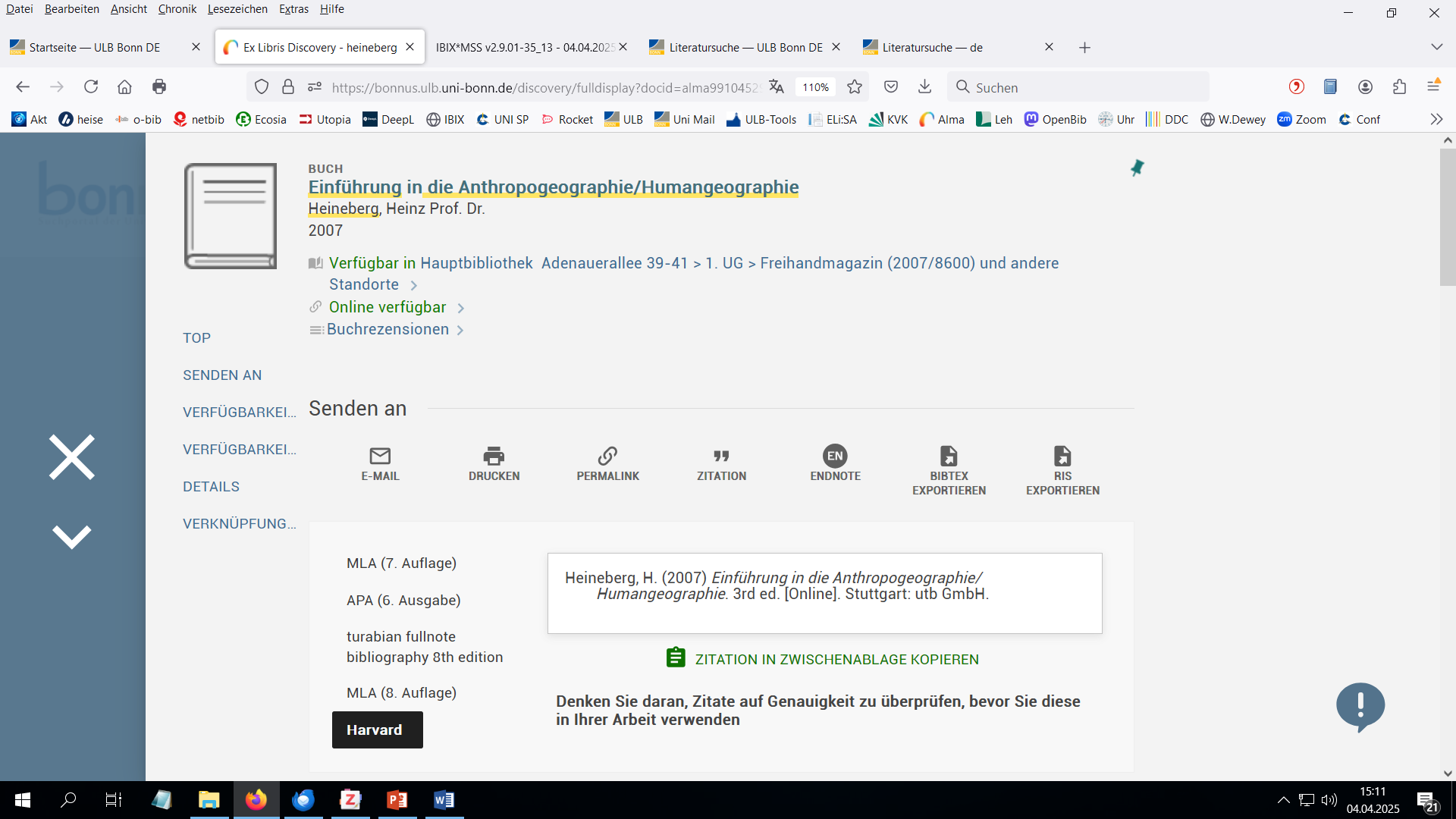 Kapitelübergreifend suchen in einem Lehrbuch
über Erweiterte Suche z.B. im Feld Überall mit  Kombination von Suchbegriff + ISBN
BEACHTEN: HINWEIS und Zitieranleitung GIUB
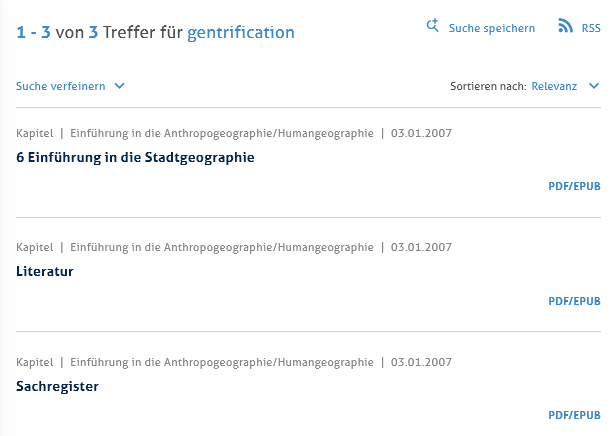 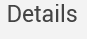 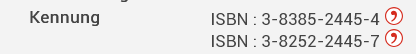 SoSe 2025
16
Literatur- und Datenrecherche Geographie in bonnus                             B4 Aufbauseminar Humangeographie (Klumparendt)  am 7. April 2025
Bonnus – suche nach einem bestimmten lehrbuch
2. Beispiel: Gebhardt: Europa – eine Geographie
Wo starten Sie die Suche?
Wie ist Ihre Vorgehensweise?
War Ihre Suche erfolgreich?
SoSe 2025
17
Literatur- und Datenrecherche Geographie in bonnus                             B4 Aufbauseminar Humangeographie (Klumparendt)  am 7. April 2025
Bonnus – suche nach einem bestimmten lehrbuch
2. Beispiel: Gebhardt: Europa – eine Geographie
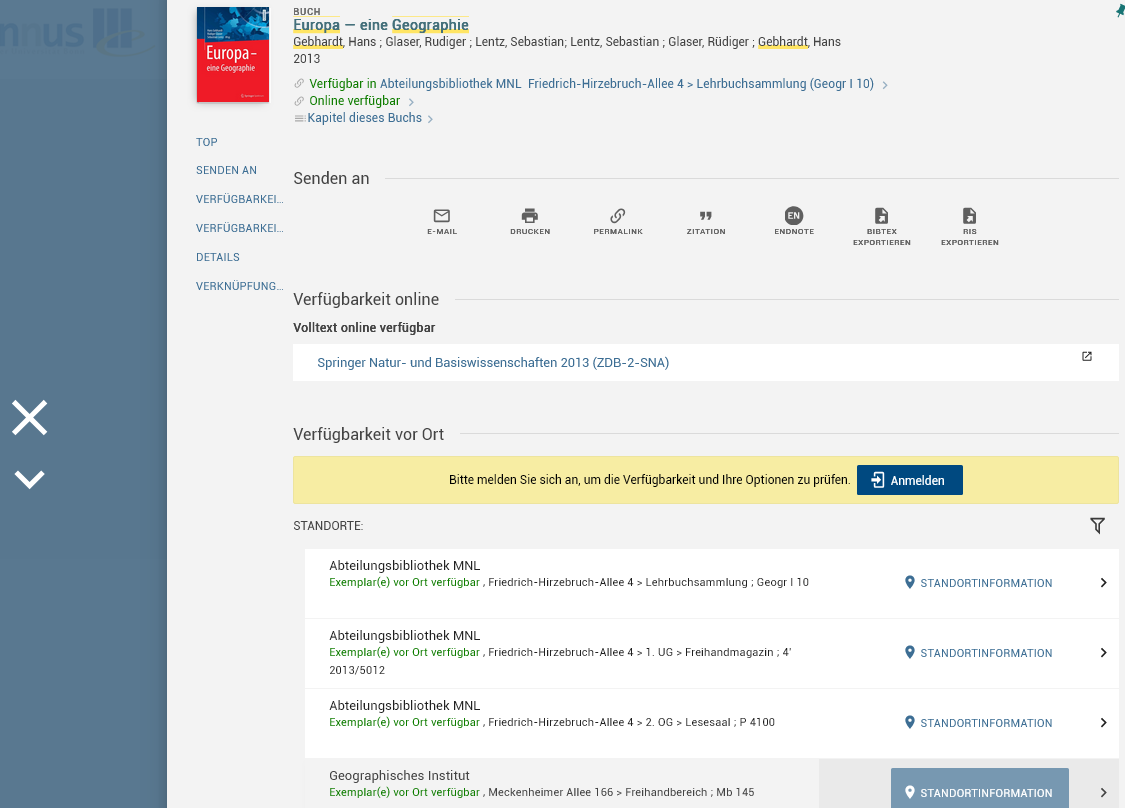 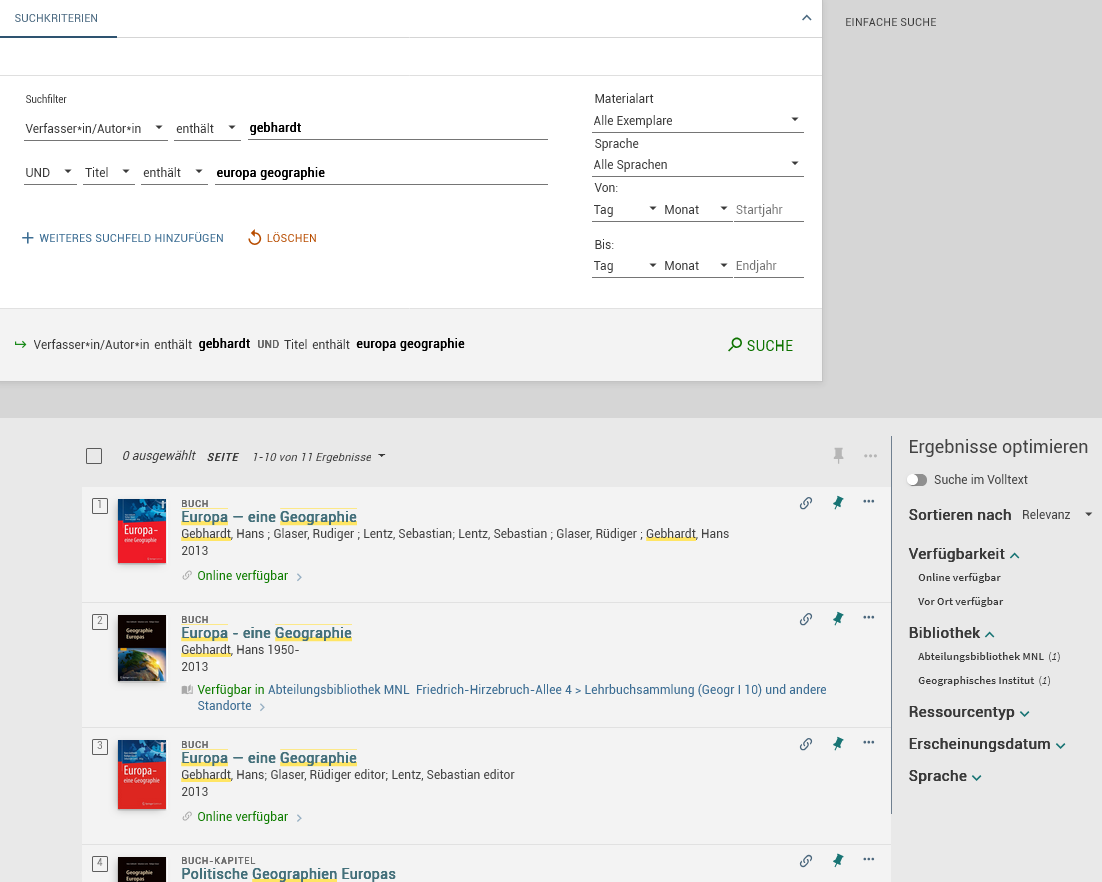 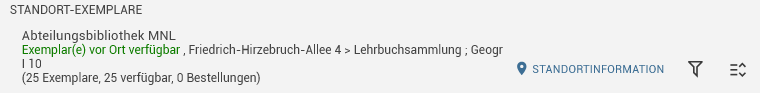 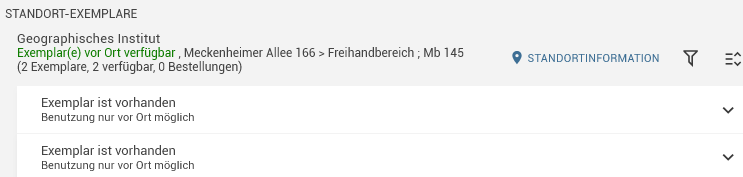 SoSe 2025
18
Literatur- und Datenrecherche Geographie in bonnus                             B4 Aufbauseminar Humangeographie (Klumparendt)  am 7. April 2025
Bonnus – suche nach einem bestimmten lehrbuch
2. Beispiel: Gebhardt: Europa – eine Geographie
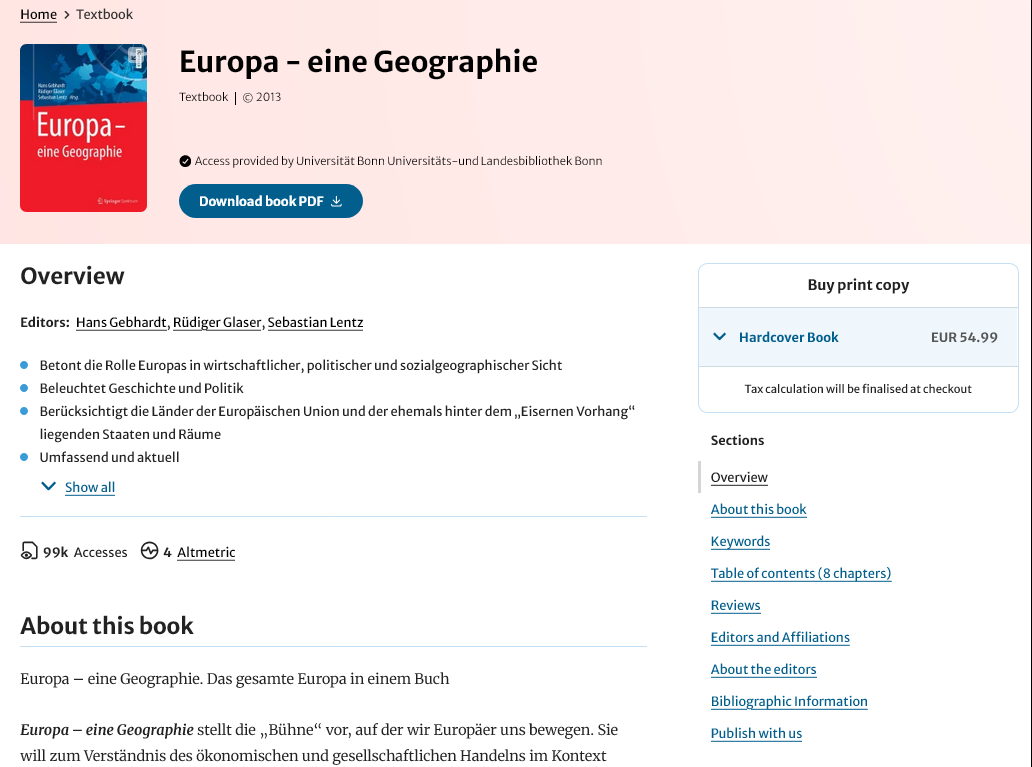 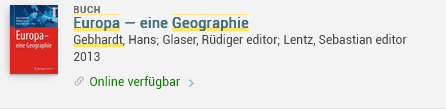 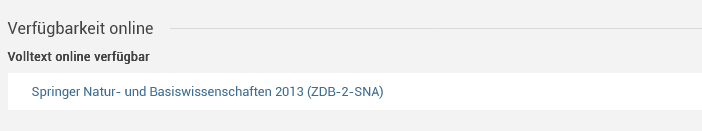 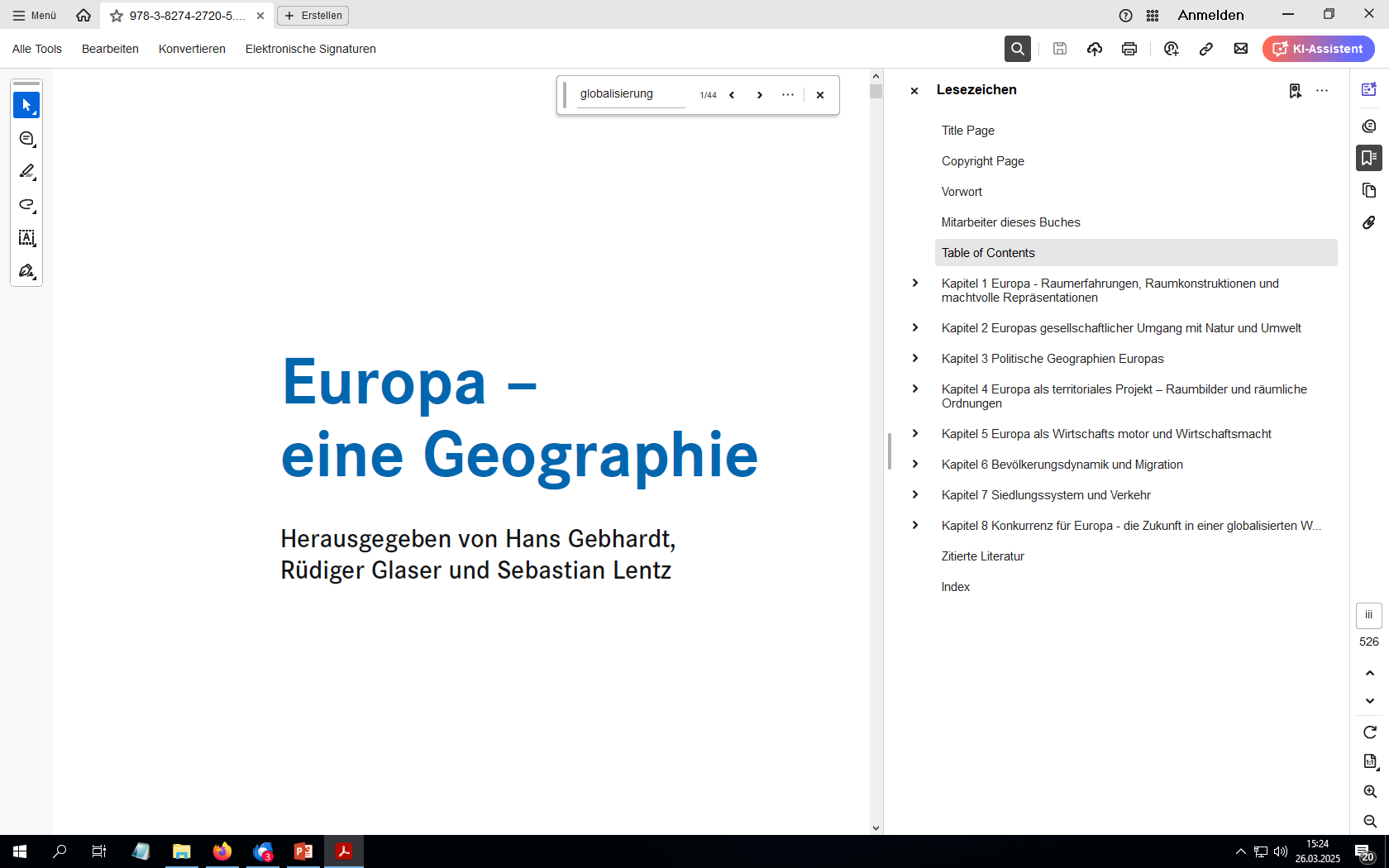 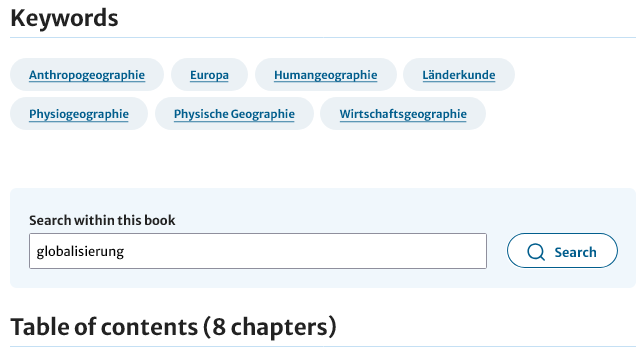 SoSe 2025
19
Literatur- und Datenrecherche Geographie in bonnus                             B4 Aufbauseminar Humangeographie (Klumparendt)  am 7. April 2025
Bonnus – Suche nach einem bestimmten Aufsatz
Beispiel:
EVERTS, J., BORK-HÜFFER, T. & BUTSCH, C. (2022): Editorial: The uneven geographies of the COVID-19 pandemic. In: Erdkunde Jg.76, H. 2, S. 71-73
EVERTS, J., BORK-HÜFFER, T. & BUTSCH, C. (2022): Editorial – Part 2: The uneven geographies of the COVID-19 pandemic. In: Erdkunde Jg. 76, H. 3, S. 157-159
Wo starten Sie die Suche?
Wie ist Ihre Vorgehensweise?
War Ihre Suche erfolgreich?
SoSe 2025
20
Literatur- und Datenrecherche Geographie in bonnus                             B4 Aufbauseminar Humangeographie (Klumparendt)  am 7. April 2025
Bonnus – Suche nach einem bestimmten Aufsatz
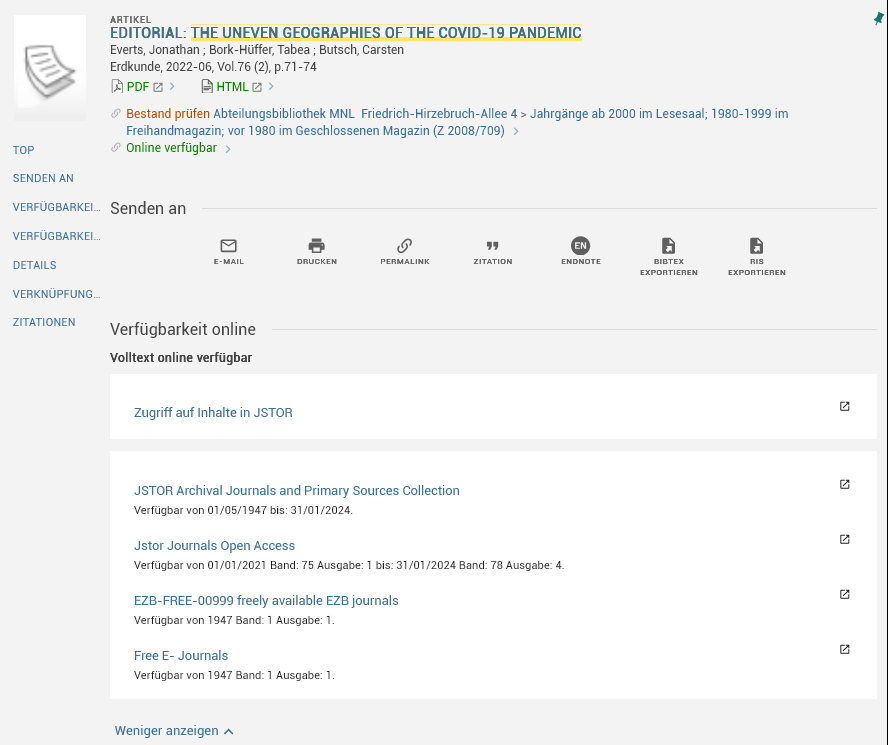 1. Beispiel: Everts: The uneven geographies of the COVID-19 pandemic.
!
BEACHTEN: Unterschiedliche Online-Zugänge
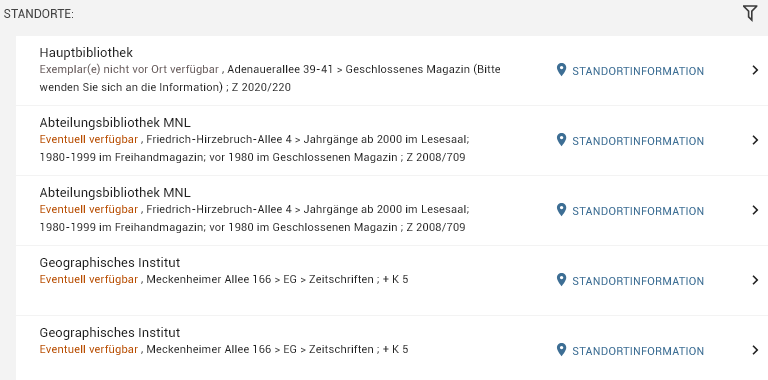 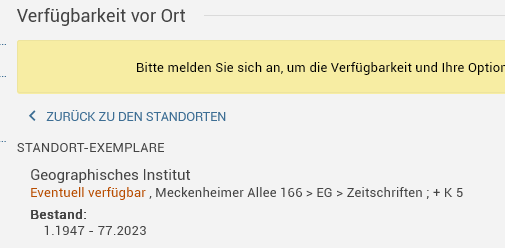 SoSe 2025
21
Literatur- und Datenrecherche Geographie in bonnus                             B4 Aufbauseminar Humangeographie (Klumparendt)  am 7. April 2025
Bonnus – Suche nach einem bestimmten Aufsatz
1. Beispiel: Everts: The uneven geographies of the COVID-19 pandemic.
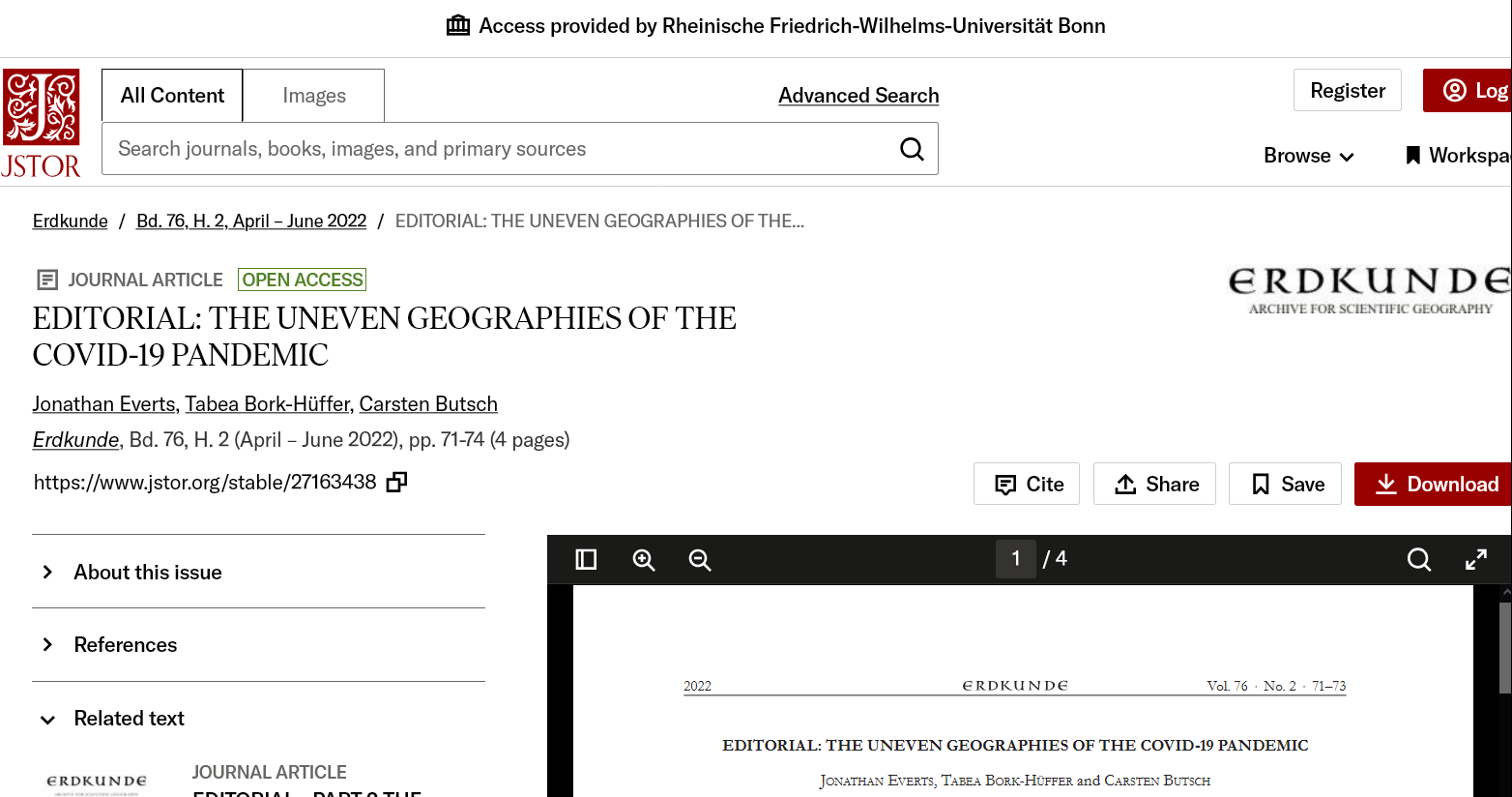 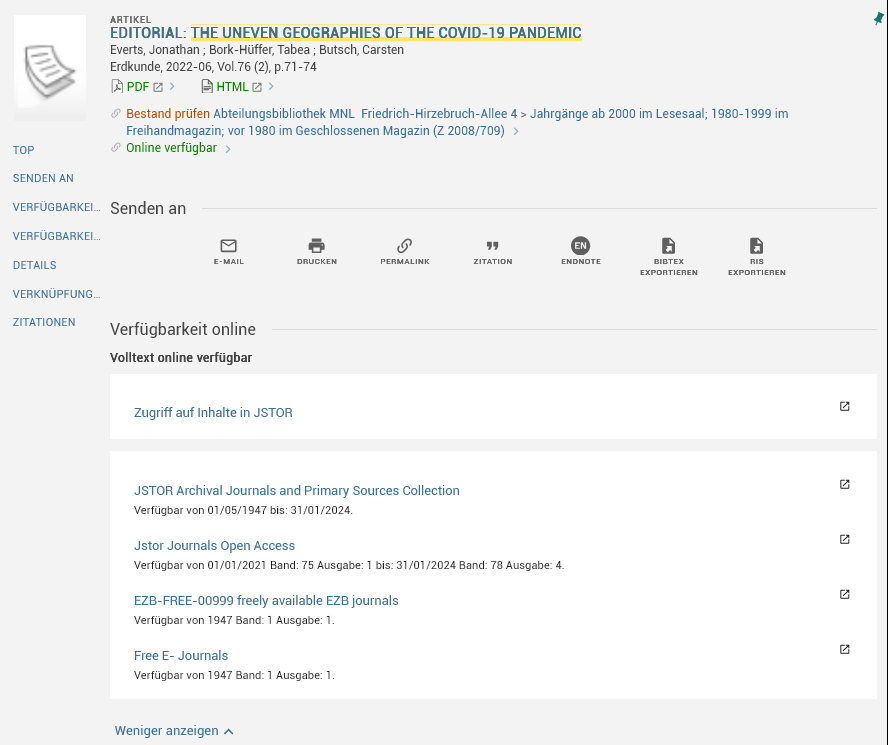 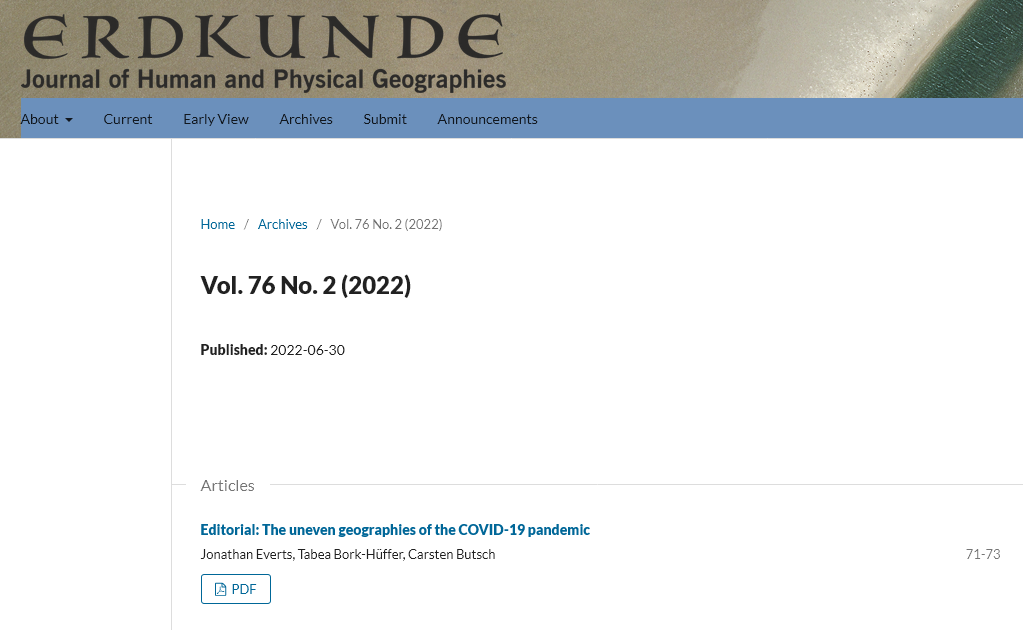 Editorial: Geographisches Institut Bonn 
Seit 2021 Open Access Journal 
Gedruckte Ausgabe ersch. 1.1947-77.2023
SoSe 2025
22
Literatur- und Datenrecherche Geographie in bonnus                             B4 Aufbauseminar Humangeographie (Klumparendt)  am 7. April 2025
Bonnus – Suche nach einem bestimmten Aufsatz
2. Beispiel: 
MÜLLER-MAHN, D. (2023): Africa Rising? Das Auf und Ab von Entwicklungsdiskursen. In: Geographische Rundschau 10, S. 4-10
Wo starten Sie die Suche?
Wie ist Ihre Vorgehensweise?
War Ihre Suche erfolgreich?
SoSe 2025
23
Literatur- und Datenrecherche Geographie in bonnus                             B4 Aufbauseminar Humangeographie (Klumparendt)  am 7. April 2025
Bonnus – Suche nach einem bestimmten Aufsatz / 								Zeitschrift
2. Beispiel: MÜLLER-MAHN, D. (2023): Africa Rising? Das Auf und Ab von Entwicklungsdiskursen. In: Geographische Rundschau 10, S. 4-10.
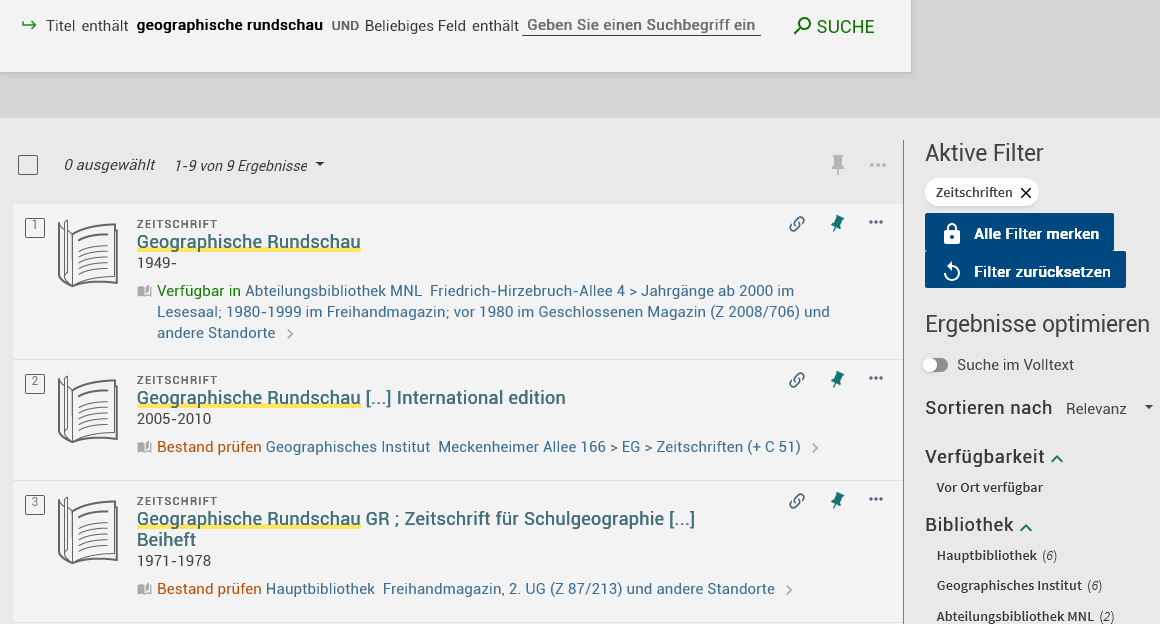 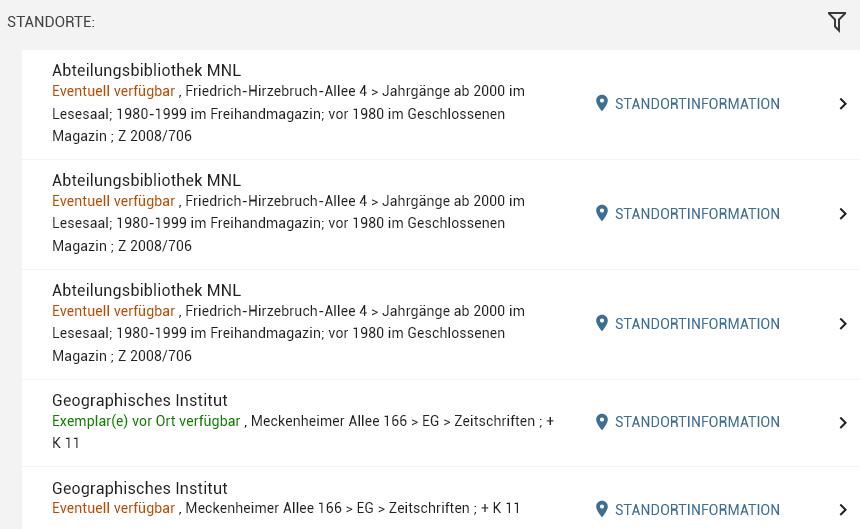 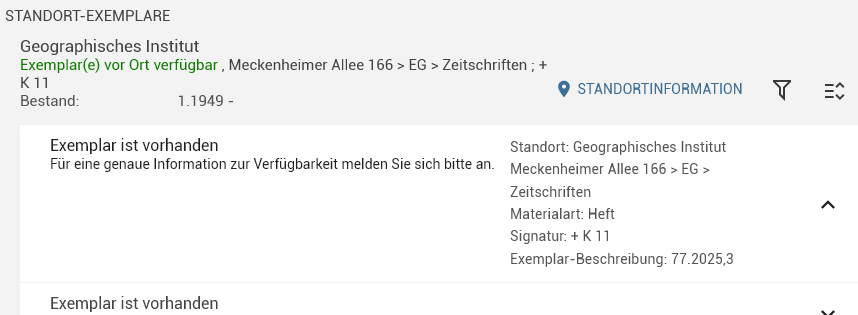 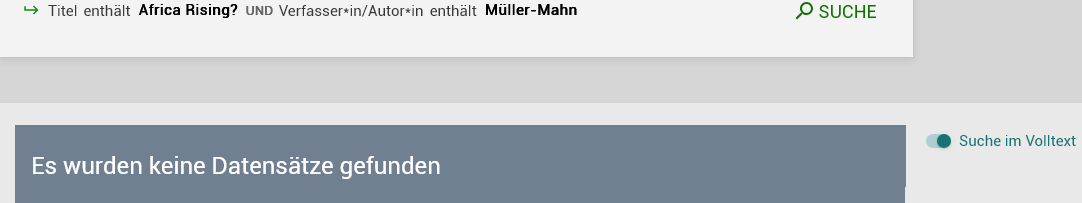 SoSe 2025
24
Literatur- und Datenrecherche Geographie in bonnus                             B4 Aufbauseminar Humangeographie (Klumparendt)  am 7. April 2025
Bonnus – Suche nach einer bestimmten Zeitschrift
Beispiel: Geographische Zeitschrift
Wo starten Sie die Suche?
Wie ist Ihre Vorgehensweise?
War Ihre Suche erfolgreich?
SoSe 2025
25
Literatur- und Datenrecherche Geographie in bonnus                             B4 Aufbauseminar Humangeographie (Klumparendt)  am 7. April 2025
Bonnus – Suche nach einer bestimmten Zeitschrift
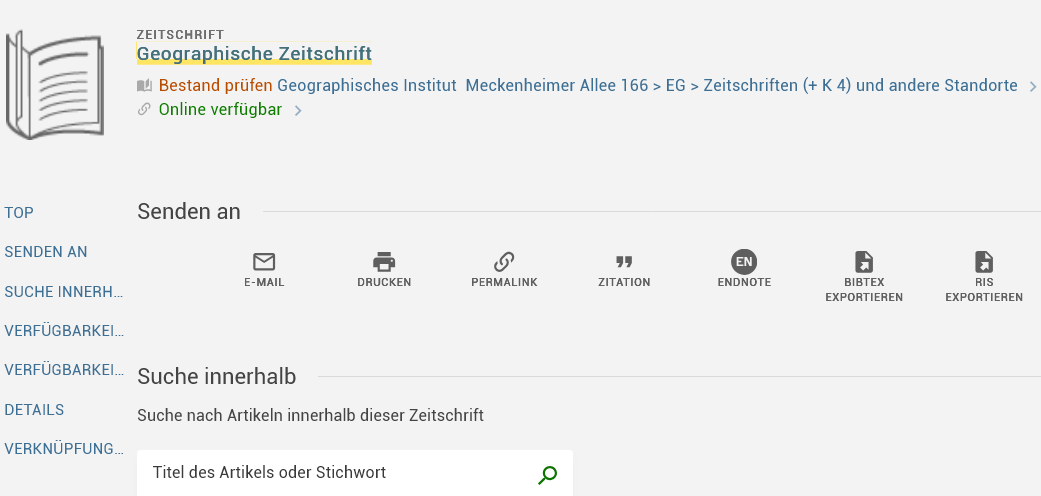 Beispiel: Geographische Zeitschrift
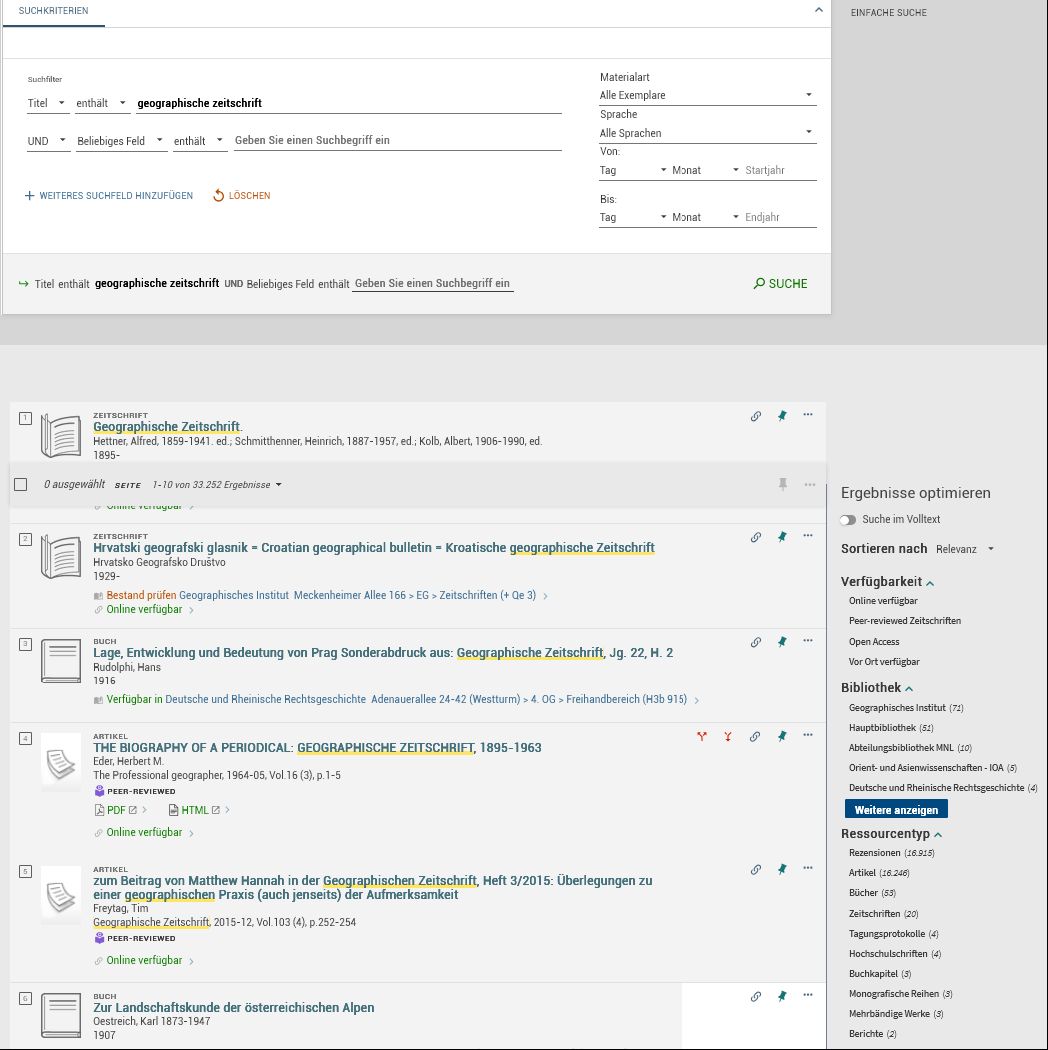 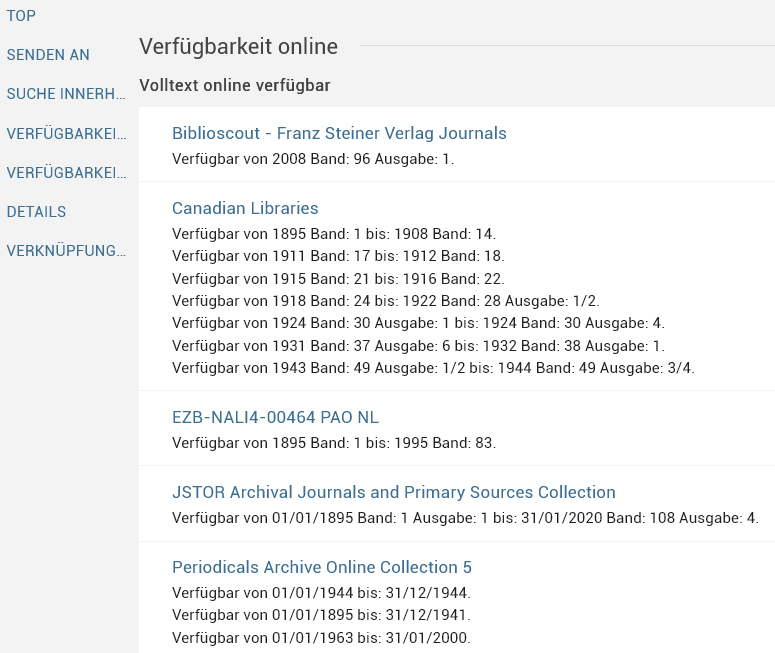 BEACHTEN: Unterschiedliche Online-Zugänge
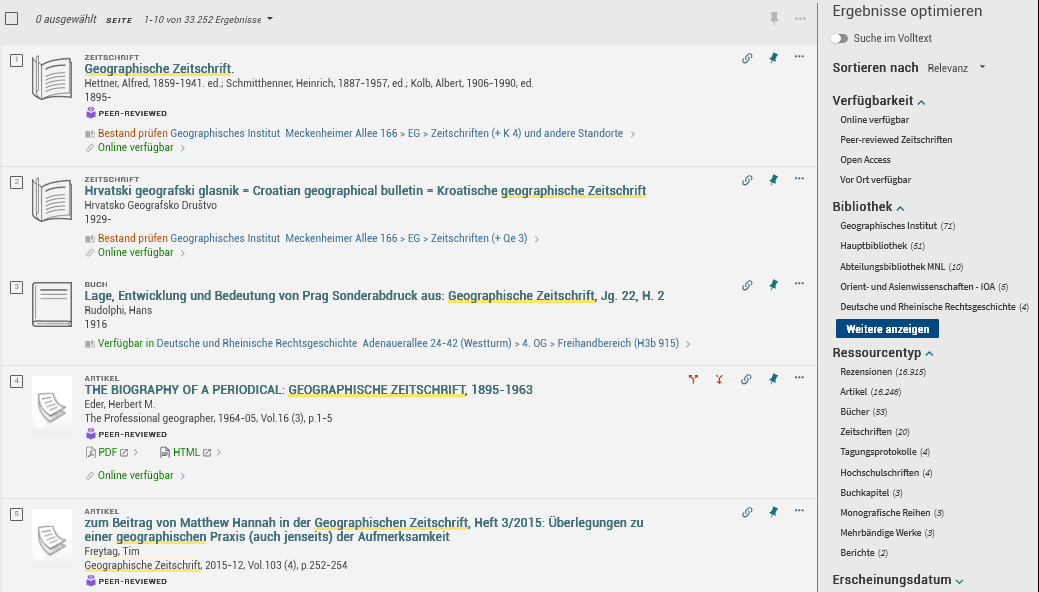 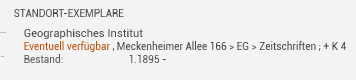 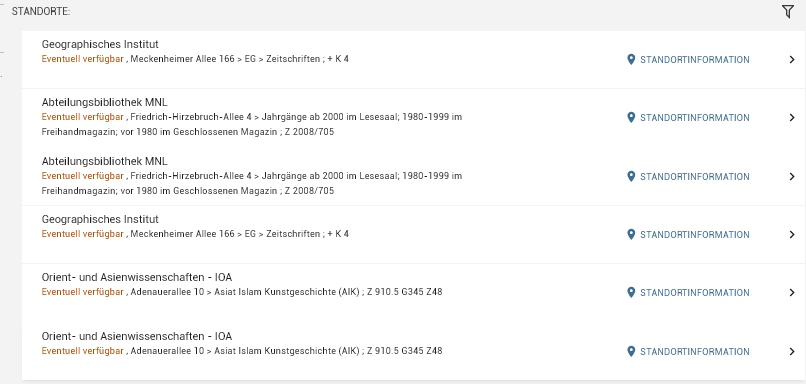 SoSe 2025
26
Literatur- und Datenrecherche Geographie in bonnus                             B4 Aufbauseminar Humangeographie (Klumparendt)  am 7. April 2025
Bonnus – Suche nach einer bestimmten Zeitschrift
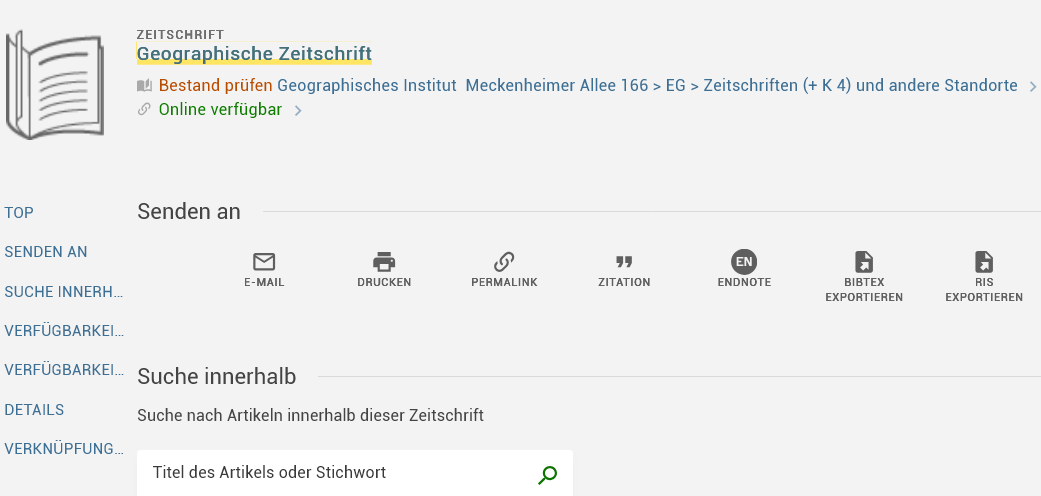 Beispiel: Geographische Zeitschrift
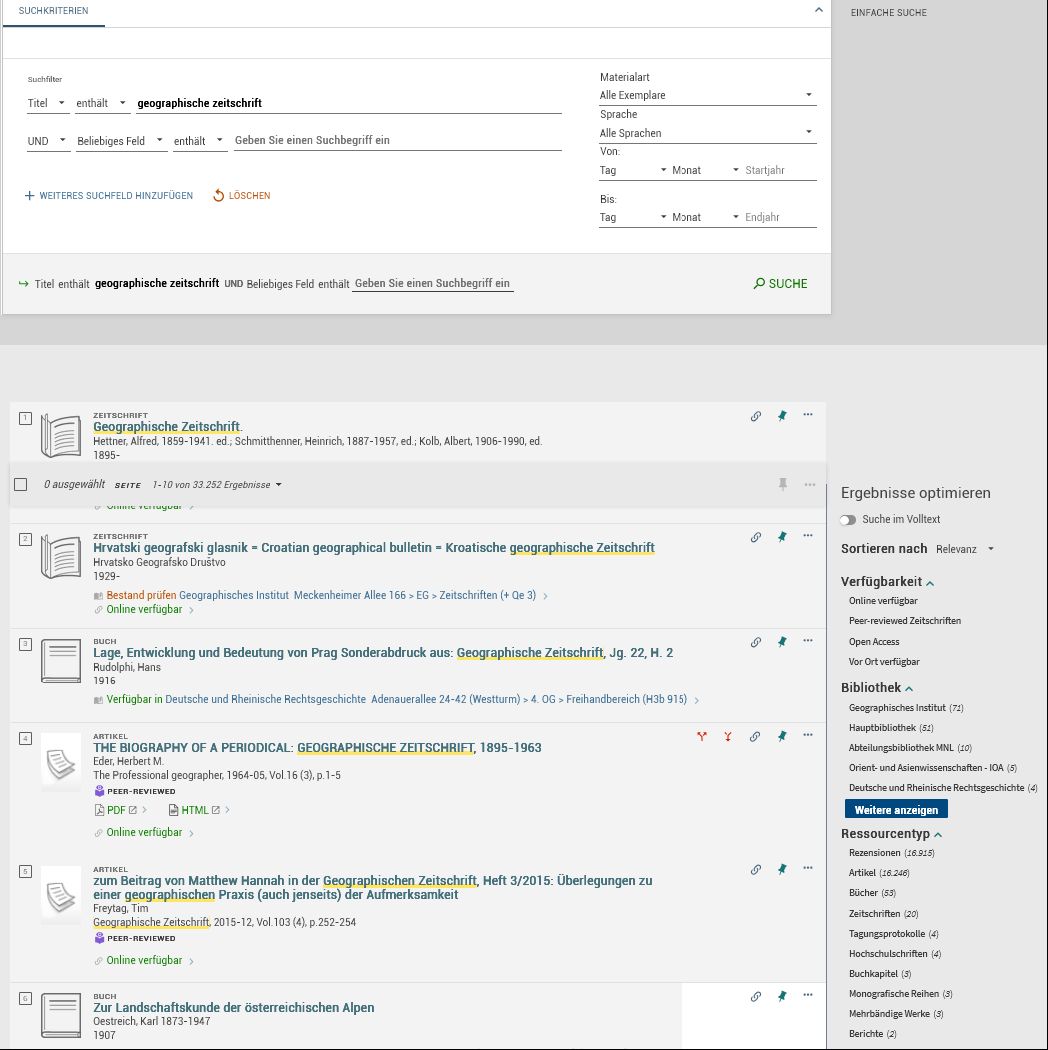 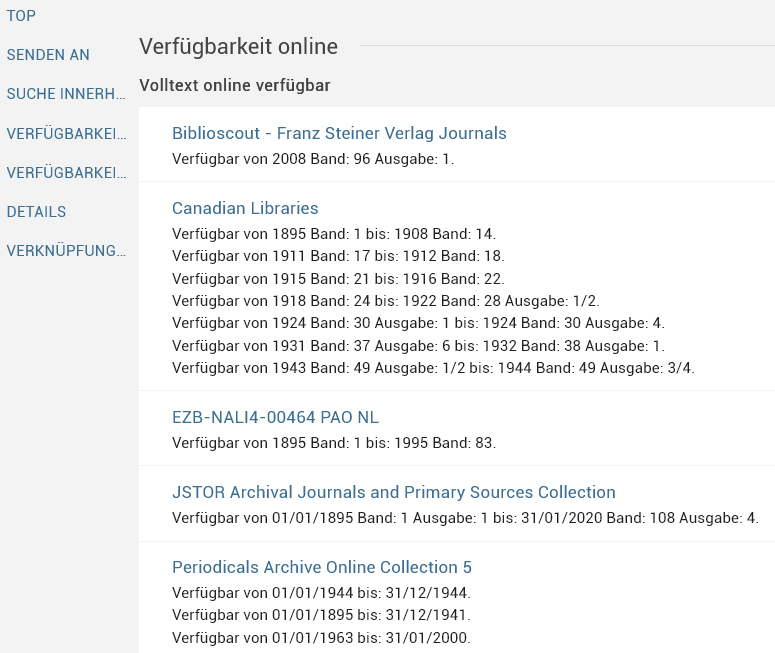 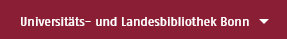 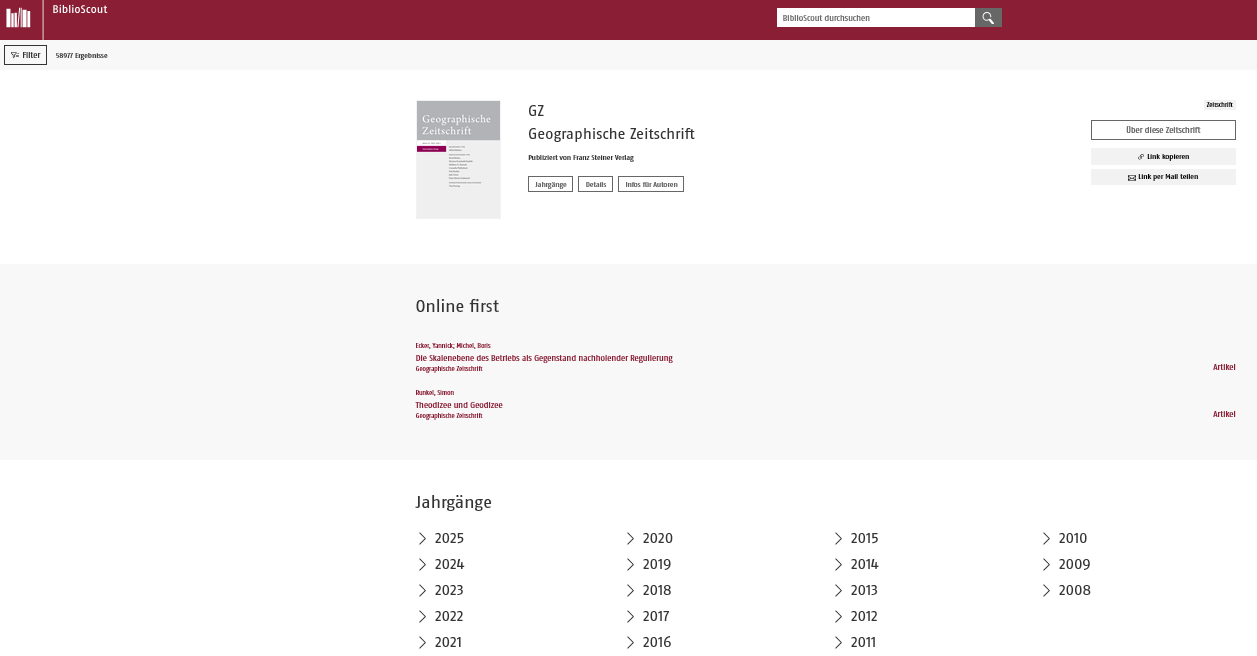 BEACHTEN: Unterschiedliche Online-Zugänge
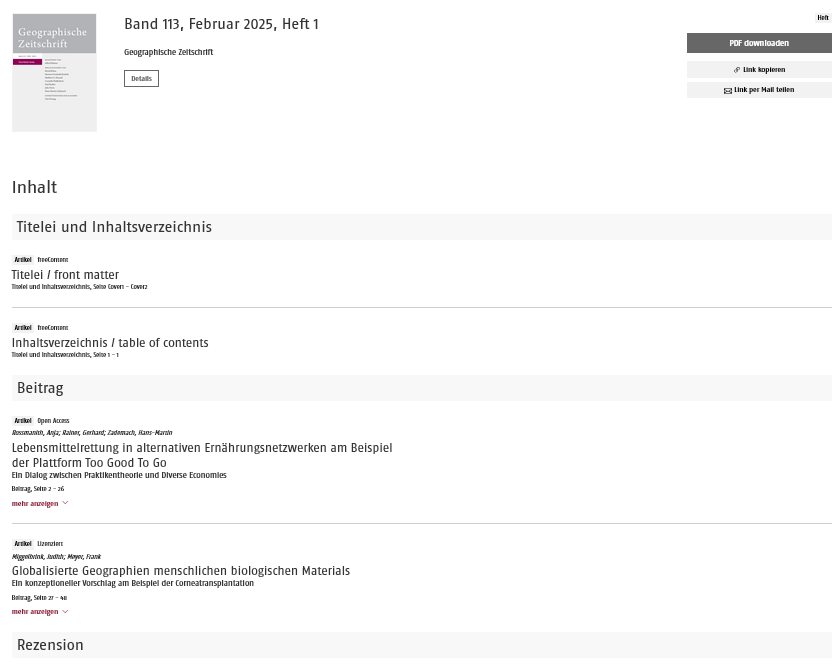 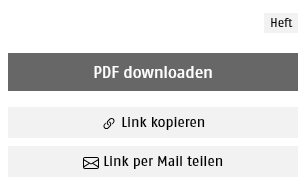 SoSe 2025
27
Literatur- und Datenrecherche Geographie in bonnus                             B4 Aufbauseminar Humangeographie (Klumparendt)  am 7. April 2025
Suche zu einem Thema - Recherchestrategie
z.B. Gentrification – Problem oder Chance der Stadtentwicklung

Blockbildung






Suchanfrage: (Gentrification OR Gentrifizierung OR Gentrifikation) AND (Stadtentwicklung OR Stadtplanung OR Stadtgeogra*ie) AND Köln
Prioritäten: Werden in einer Anweisung mehrere logische Operatoren verwendet, wird zuerst NOT, dann AND und zuletzt OR ausgewertet. Prioritäten kann man durch Klammersetzung beeinflussen
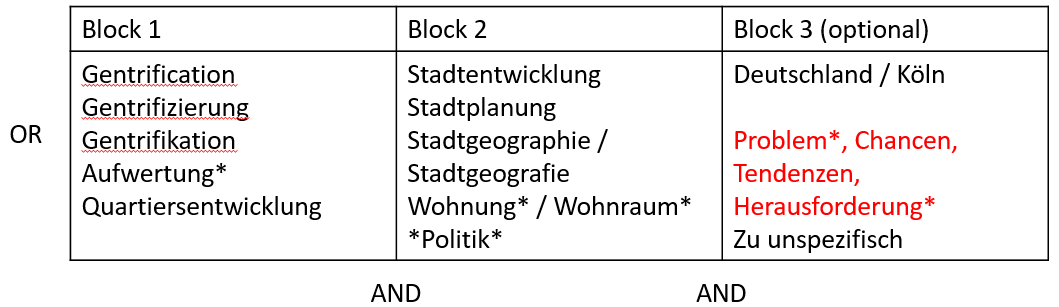 SoSe 2025
28
Literatur- und Datenrecherche Geographie in bonnus                             B4 Aufbauseminar Humangeographie (Klumparendt)  am 7. April 2025
Suche zu einem Thema - Recherchestrategie
Boolesche Operatoren
(Stadtgeographie AND Sozialgeographie) 

(Stadtgeographie NOT Sozialgeographie)  

(Stadtgeographie OR Sozialgeographie)
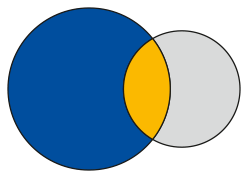 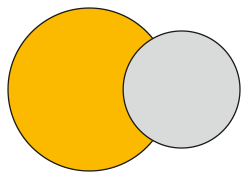 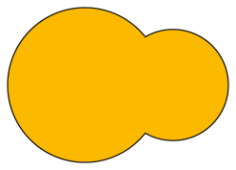 SoSe 2025
29
Literatur- und Datenrecherche Geographie in bonnus                             B4 Aufbauseminar Humangeographie (Klumparendt)  am 7. April 2025
Bonnus – Thematische Literatursuche
Beispiel: Suchbegriffe Stadtgeographie, Sozialgeographie
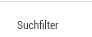 Treffer

584

1.497

26

915

608

1.912

995
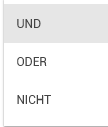 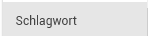 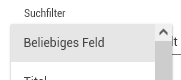 SoSe 2025
30
Literatur- und Datenrecherche Geographie in bonnus                             B4 Aufbauseminar Humangeographie (Klumparendt)  am 7. April 2025
Warum so kompliziert und nicht Googlen und das Internet nutzen?
Internetquellen
Heterogene Informationen
Qualitätskontrolle, Seriosität ist nicht überall gegeben
Suchmaschinen (Google Scholar, BASE: Bielefeld Academic Search Engine, …), Deep Web (geschützte Inhalte sind nicht auffindbar)
Open Access (kostenfreier Zugang zu wissenschaftlichen Dokumenten im Internet)
Webseiten ULB und Geographisches Institut (Informationen und Links)
Fachportale, Fachgesellschaften, …
Das Internet bietet viele Recherchemöglichkeiten, aber nicht alle Informationen sind gleich wertvoll.
SoSe 2025
31
Literatur- und Datenrecherche Geographie in bonnus                             B4 Aufbauseminar Humangeographie (Klumparendt)  am 7. April 2025
Wo ist es sinnvoll nach Information und Literatur zu suchen?
GOOGLE
Gut für allgemeine, praxisorientierte oder aktuelle Informationen. Wie z.B. Artikel in Wikipedia & Lexika. Bietet einen breiten Überblick, schnelle und verständliche Antworten.

GOOGLE SCHOLAR
Geeignet für wissenschaftliche und akademische Recherchen. Wie z.B. Fachartikel, wissenschaftliche Studien, Dissertationen, Preprints, Konferenzbeiträge, Open Access Publikationen. Bietet hochwertige und akademisch relevante Quellen.
SoSe 2025
32
Literatur- und Datenrecherche Geographie in bonnus                             B4 Aufbauseminar Humangeographie (Klumparendt)  am 7. April 2025
Wo ist es sinnvoll nach Information und Literatur zu suchen?
BONNUS
Wissenschaftlich geprüfte und hochwertige Quellen
Gezielte und strukturierte Suche nach Literatur
Vollständige und zuverlässige bibliographische Angaben
Zugang zu physischen und digitalen Medien
Zugang zu kostenpflichtigen und lizenzierten Inhalten

ABER: bonnus ist (noch) nicht perfekt und fehlerfrei!
SoSe 2025
33
Literatur- und Datenrecherche Geographie in bonnus                             B4 Aufbauseminar Humangeographie (Klumparendt)  am 7. April 2025
Informationen zum Suchportal bonnus
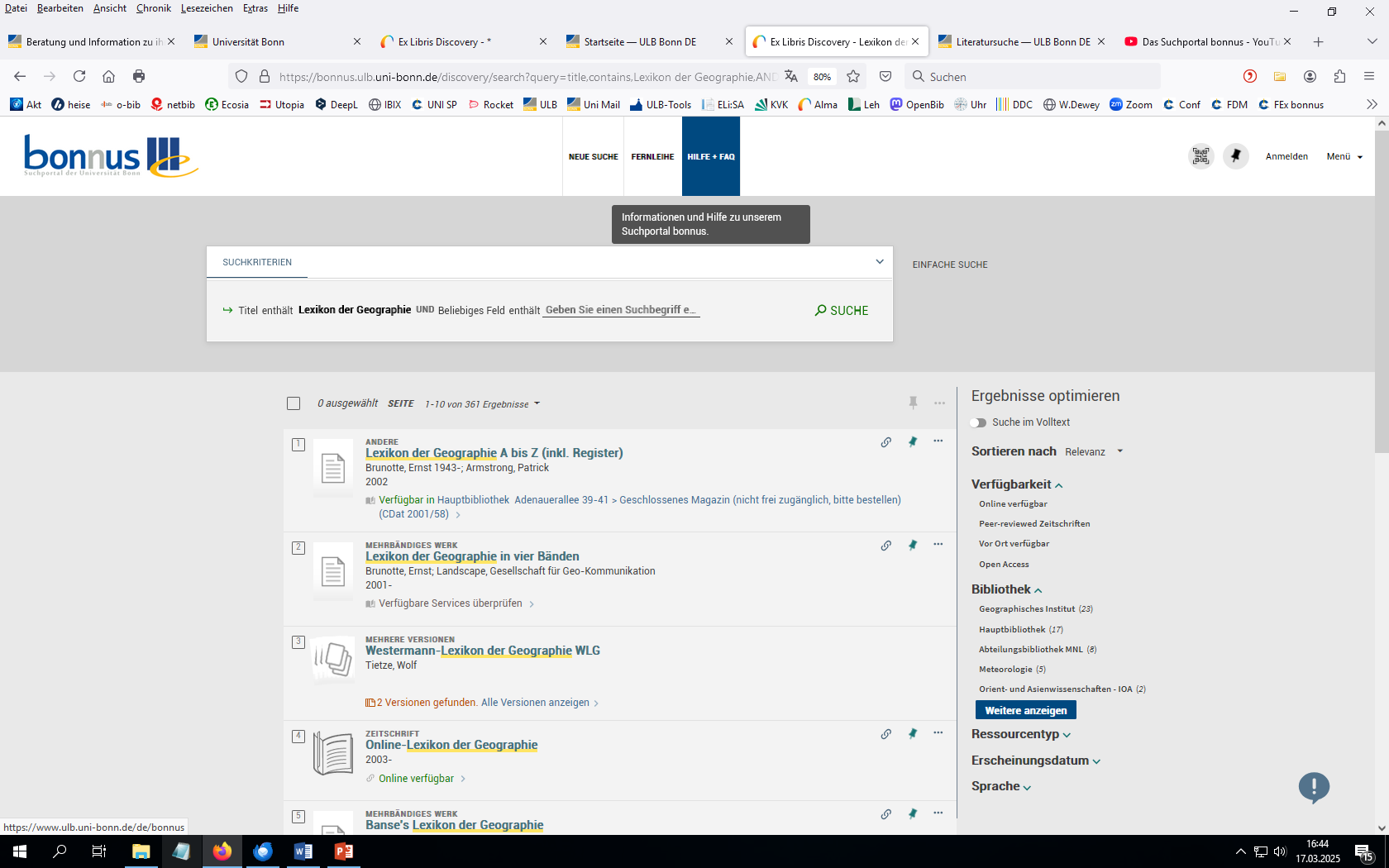 Videoreihe zum Anschauen
Literatur suchen
Recherche in bonnus
Suchergebnisse optimieren über Filter
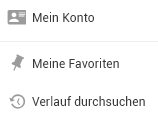 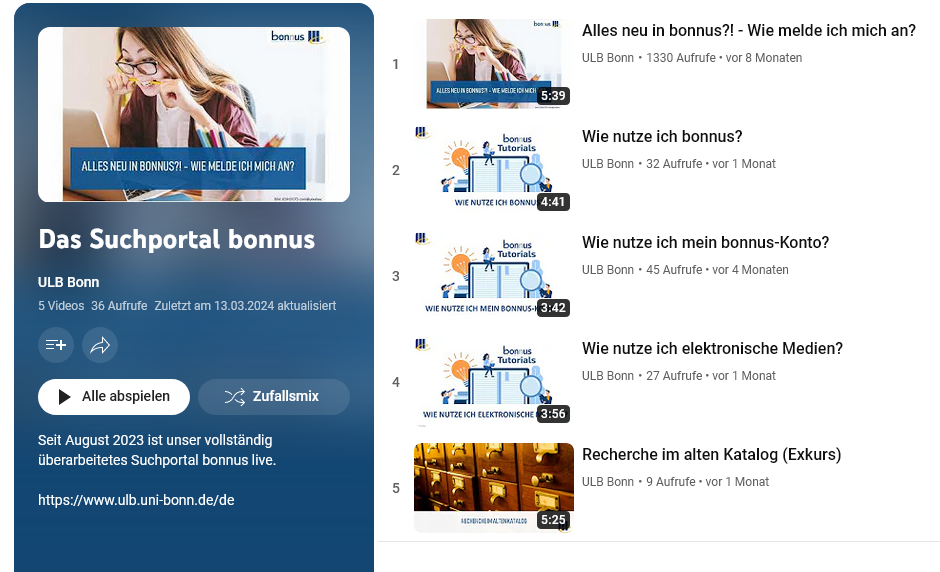 SoSe 2025
34
Literatur- und Datenrecherche Geographie in bonnus                             B4 Aufbauseminar Humangeographie (Klumparendt)  am 7. April 2025
Angebote der GIUB-Bibliothek und ULB
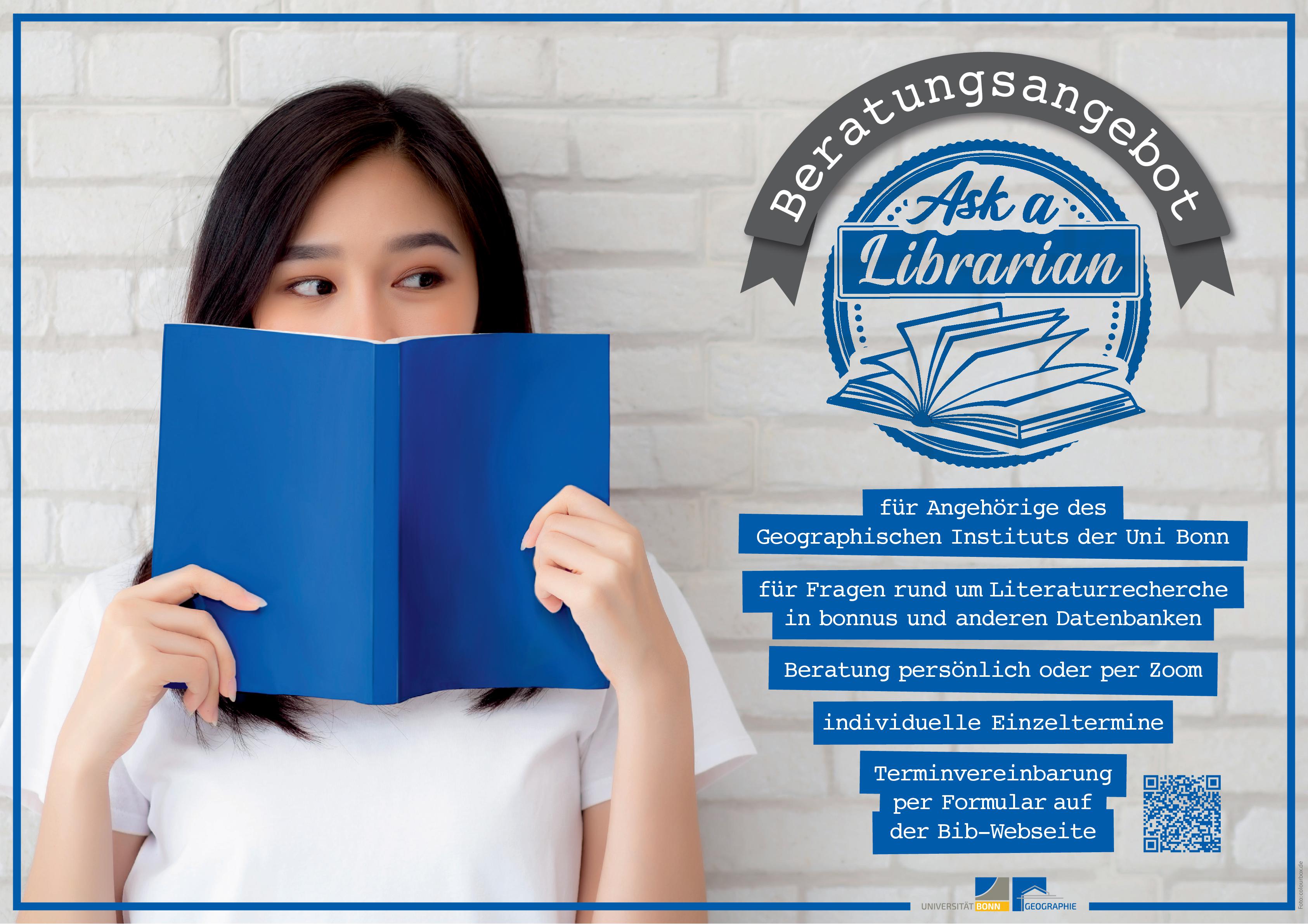 Schulungen
Beratungen
Ansprechpersonen

Wir helfen Ihnen gerne bei konkreten Fragen.
Book a Librarian
Beratungsservice der ULB
SoSe 2025
35
Literatur- und Datenrecherche Geographie in bonnus                             B4 Aufbauseminar Humangeographie (Klumparendt)  am 7. April 2025
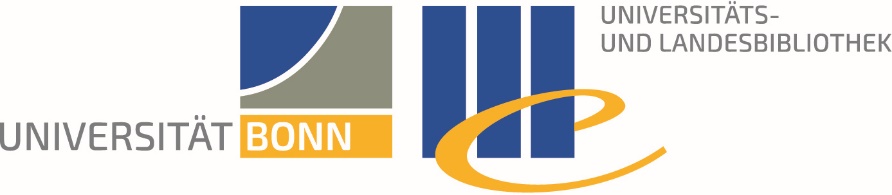 Vielen Dank für Ihre Aufmerksamkeit und
viel Erfolg bei Ihrer Arbeit!
Eva-Maria Kopp, Fachreferentin Geographie der ULB
kopp@ulb.uni-bonn.de
Skript  eCampus: Zentrale Einrichtungen/ULB